AppendixE
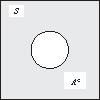 Copyright © 2015 Elsevier Inc. All rights reserved
2
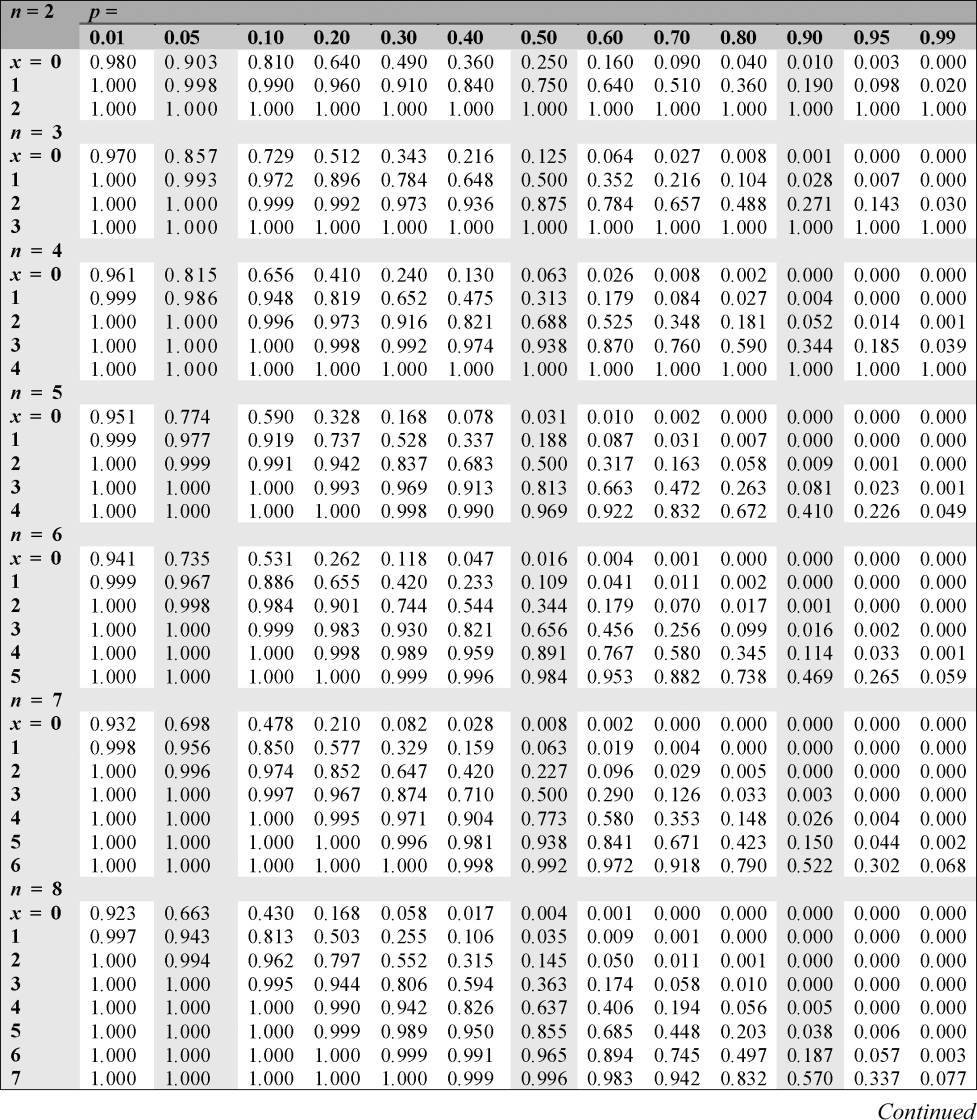 Copyright © 2015 Elsevier Inc. All rights reserved
3
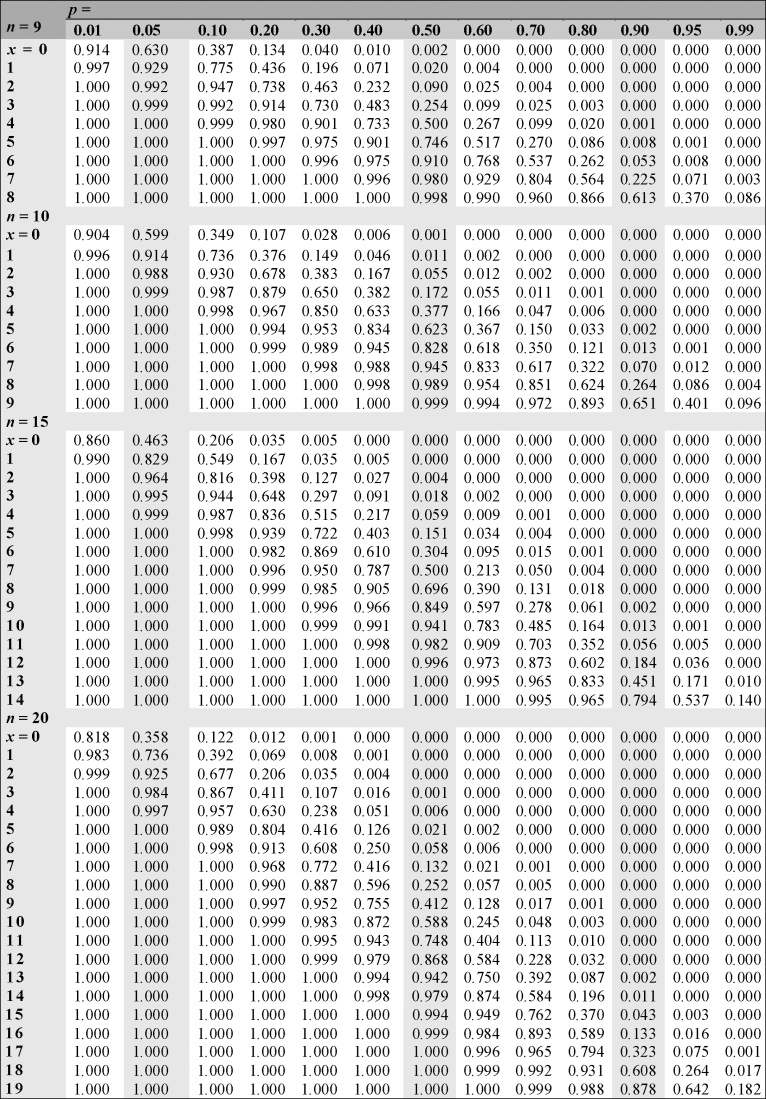 Copyright © 2015 Elsevier Inc. All rights reserved
4
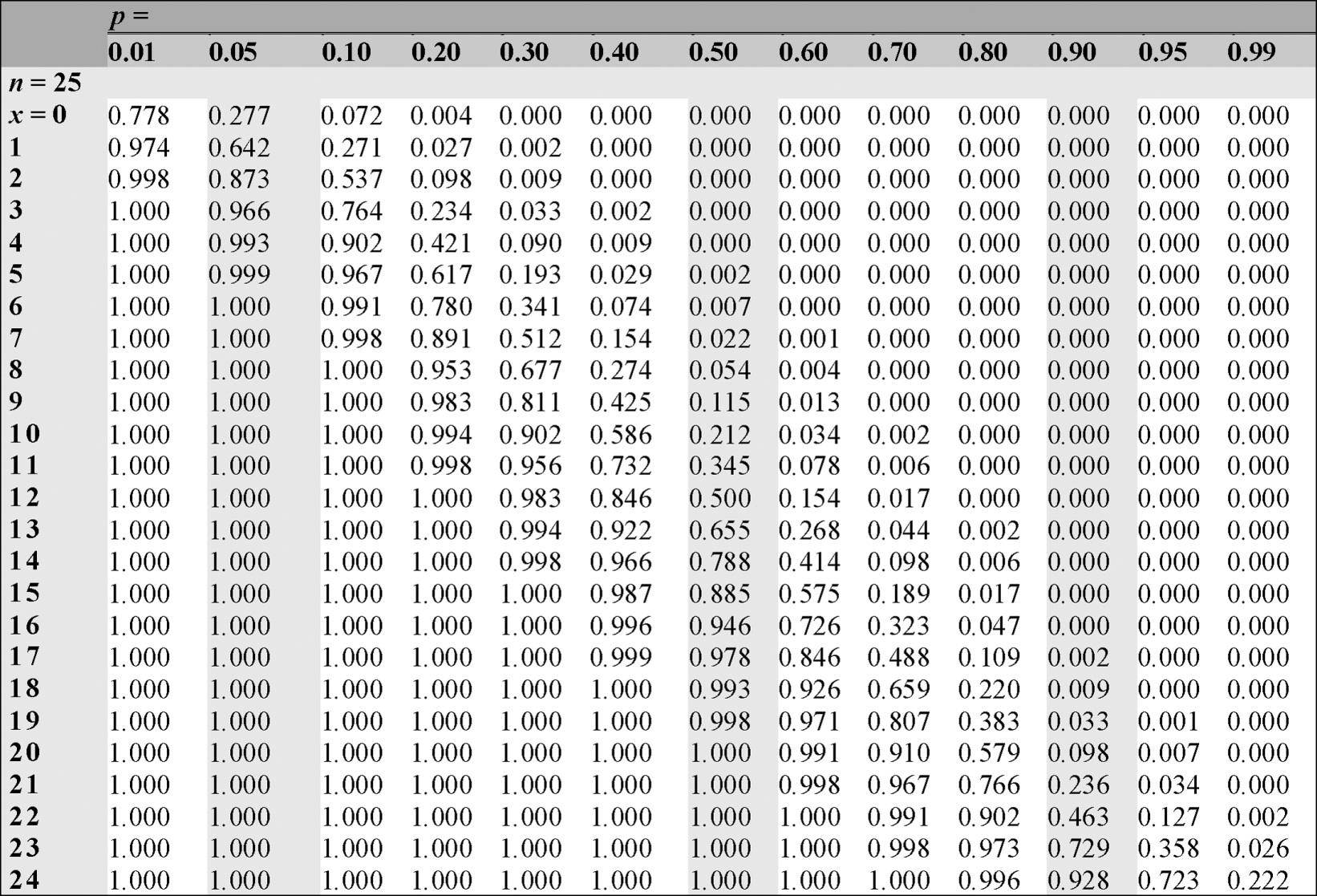 Copyright © 2015 Elsevier Inc. All rights reserved
5
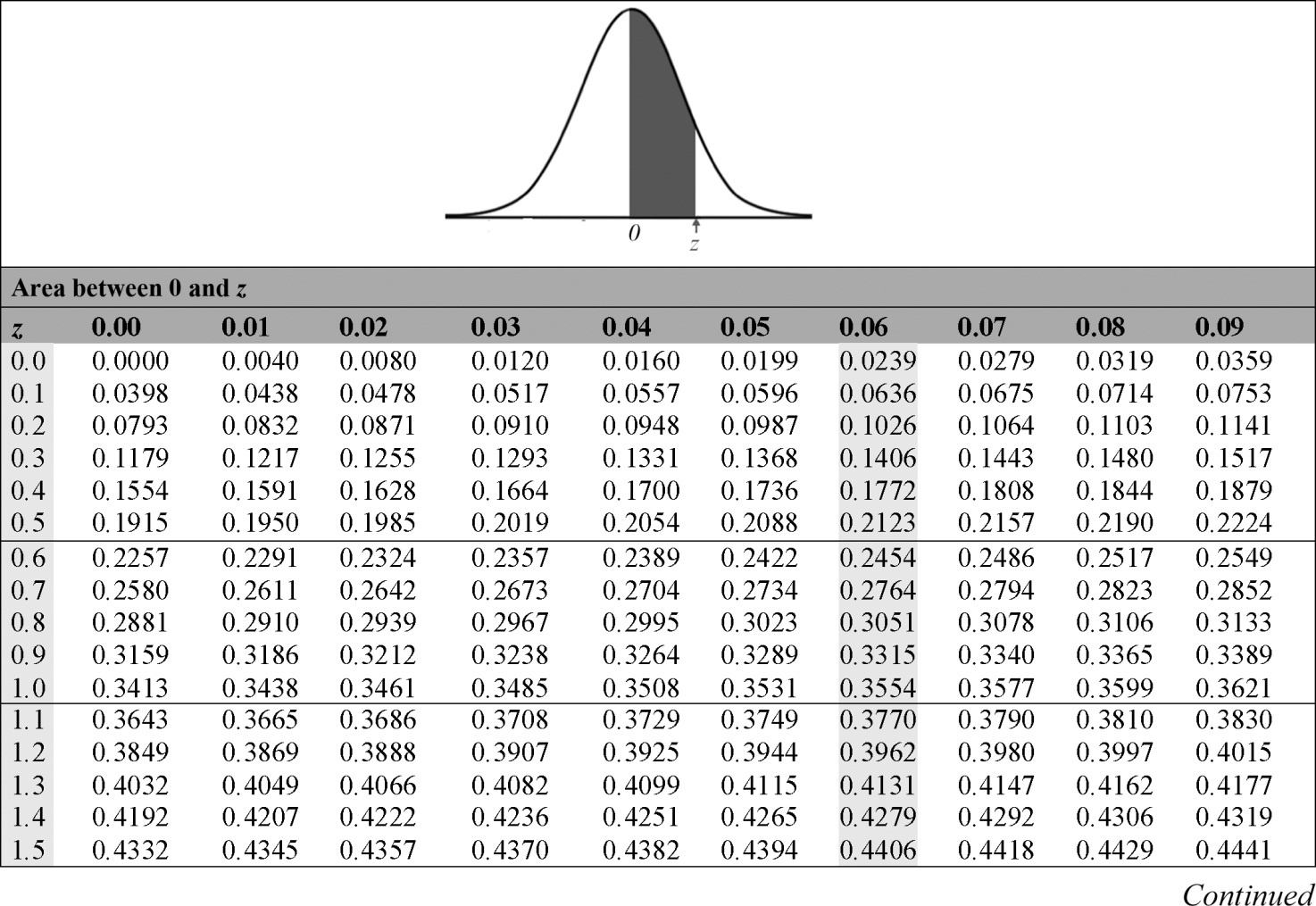 Copyright © 2015 Elsevier Inc. All rights reserved
6
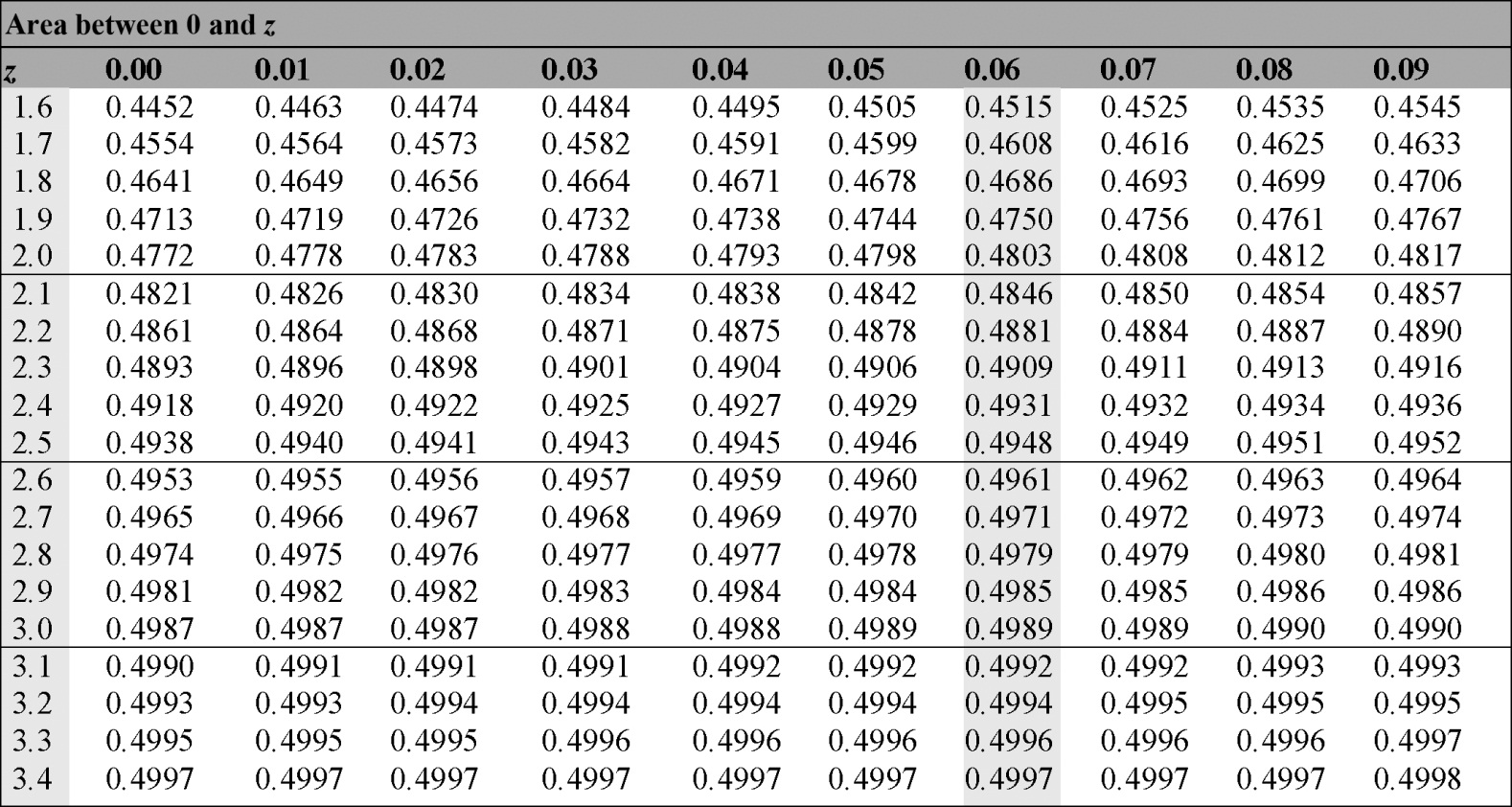 Copyright © 2015 Elsevier Inc. All rights reserved
7
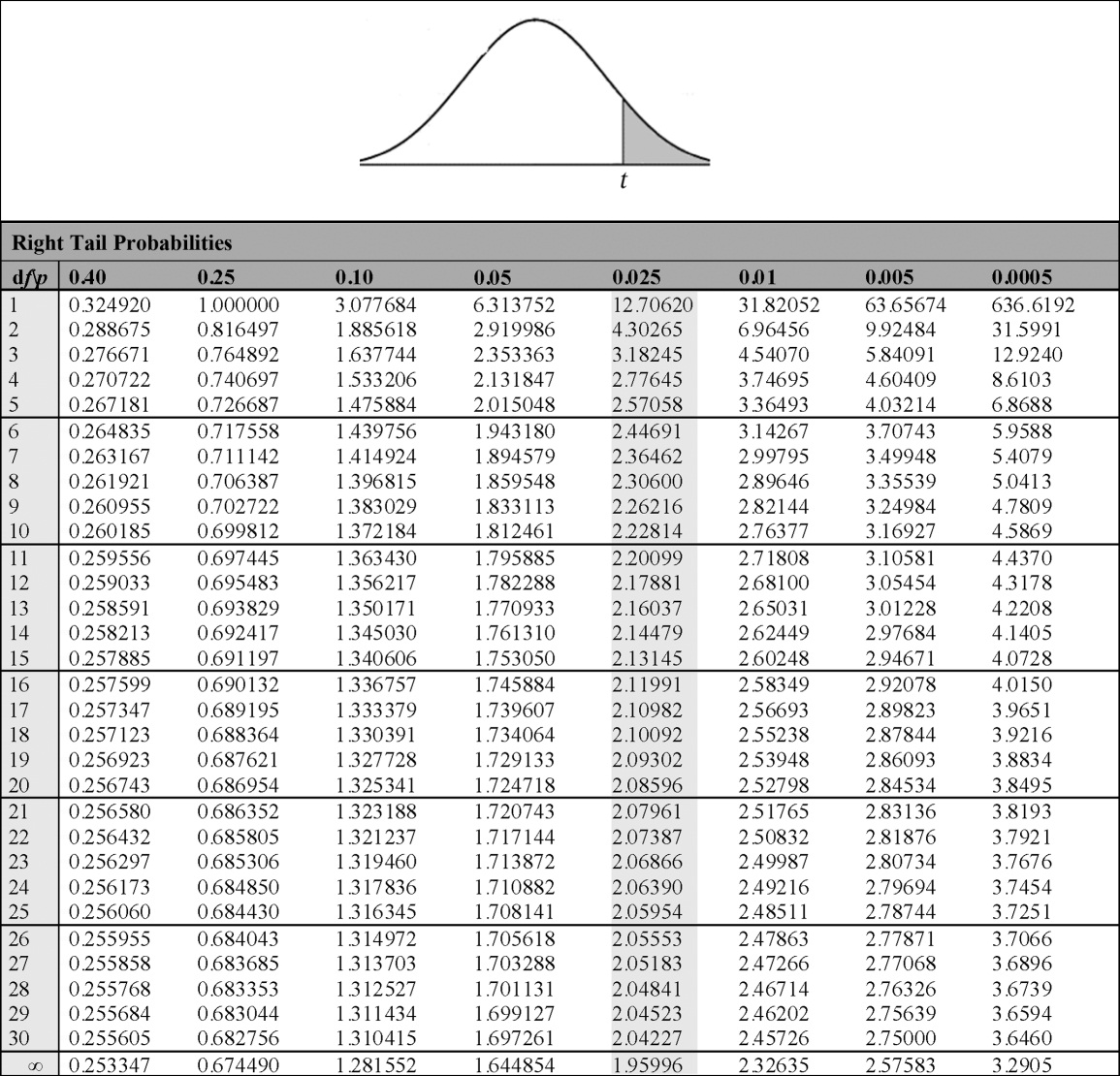 Copyright © 2015 Elsevier Inc. All rights reserved
8
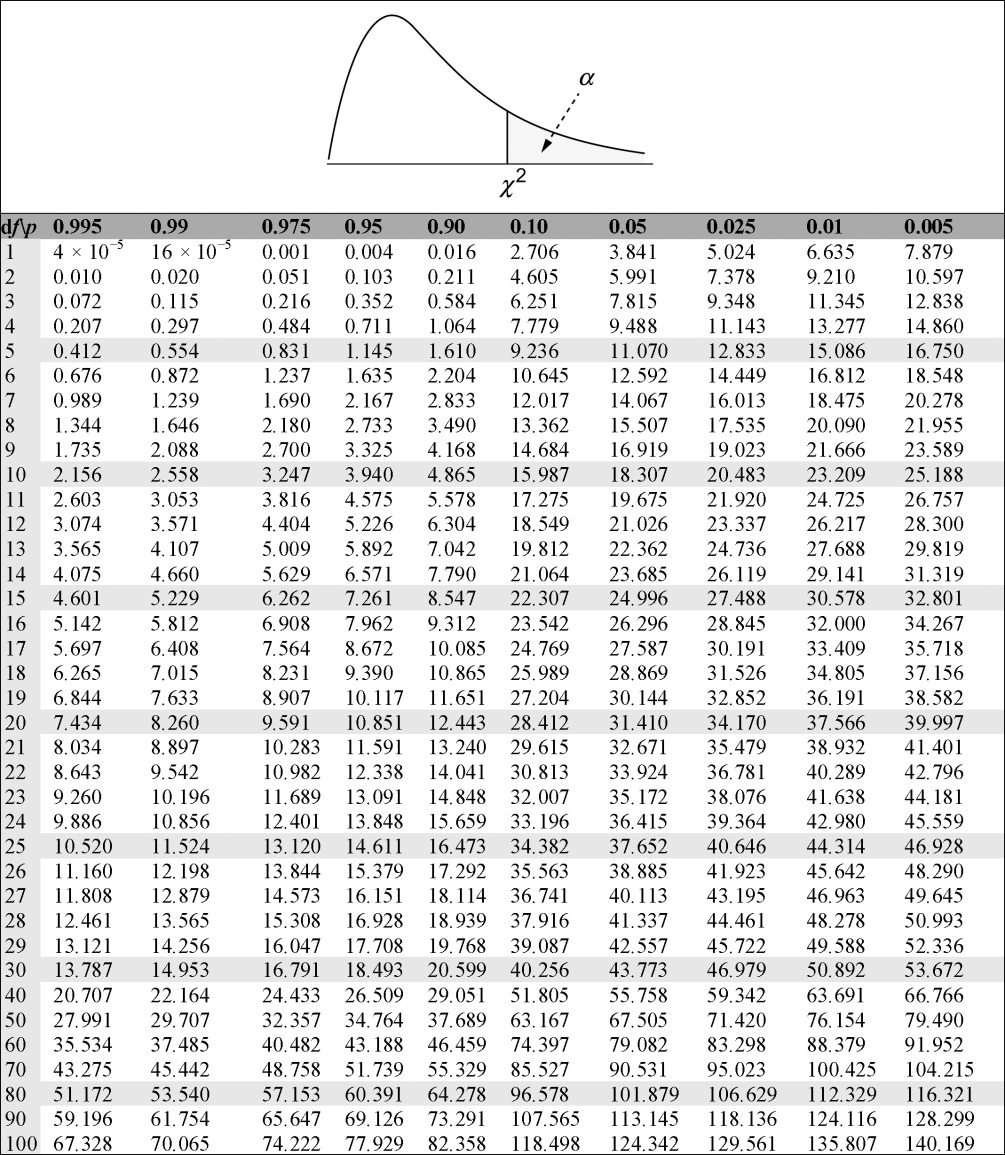 Copyright © 2015 Elsevier Inc. All rights reserved
9
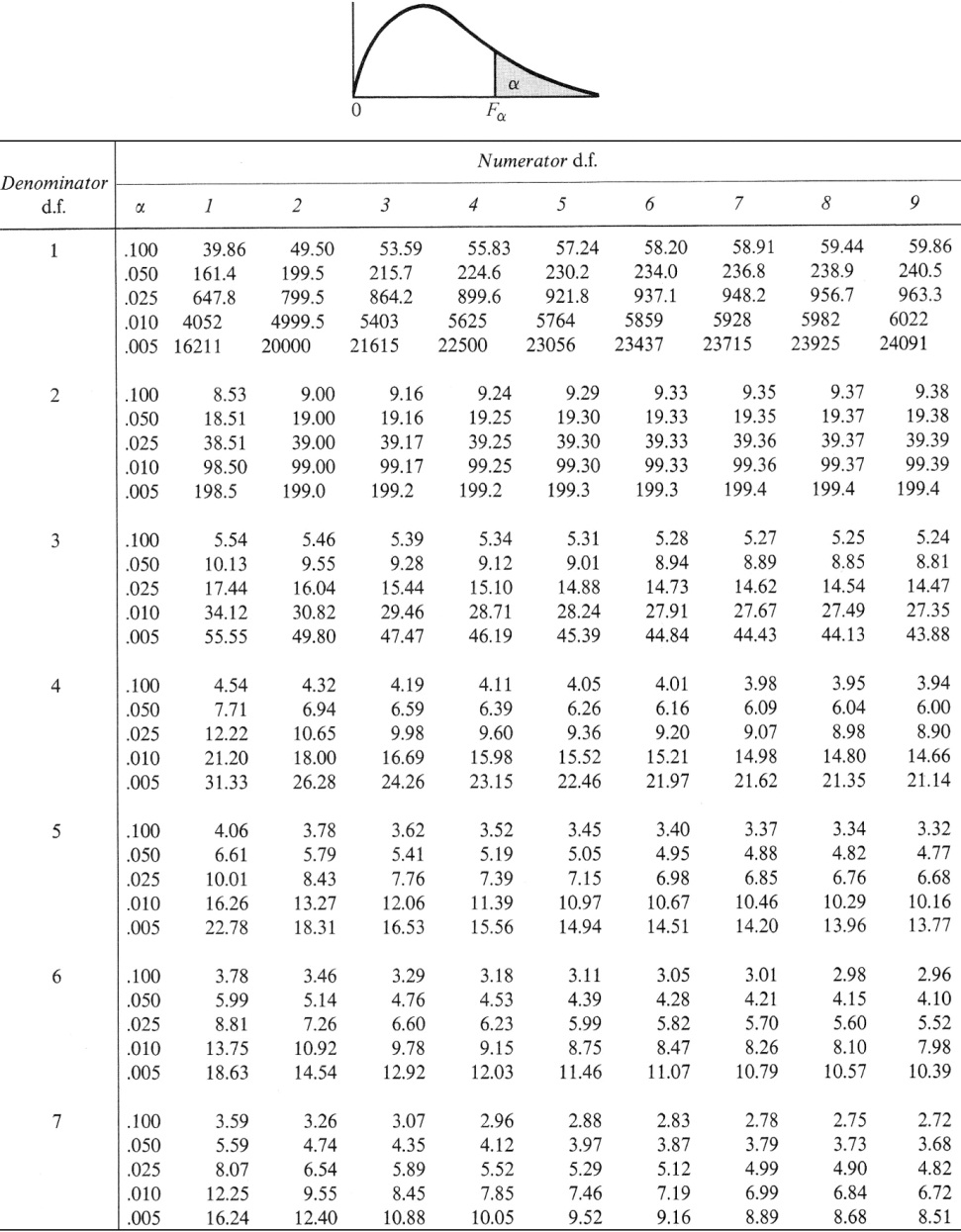 Copyright © 2015 Elsevier Inc. All rights reserved
10
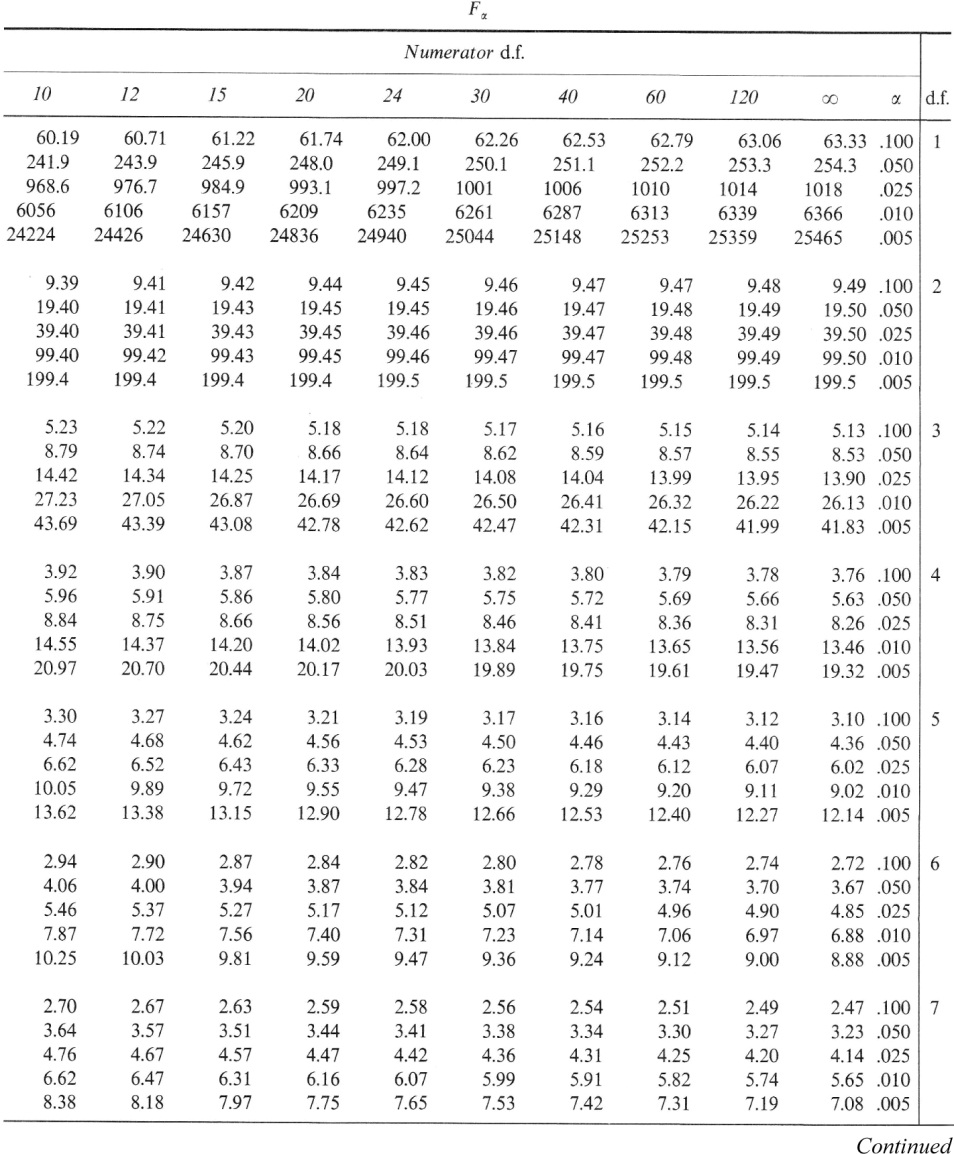 Copyright © 2015 Elsevier Inc. All rights reserved
11
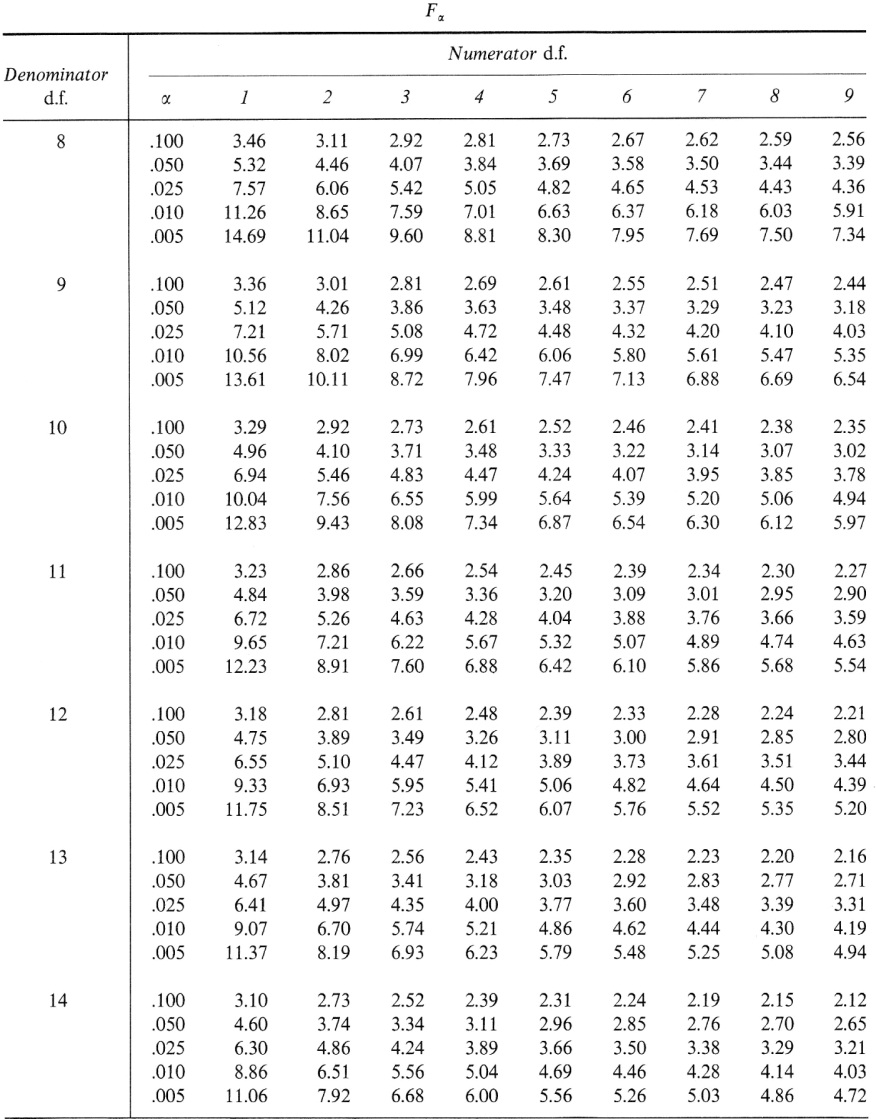 Copyright © 2015 Elsevier Inc. All rights reserved
12
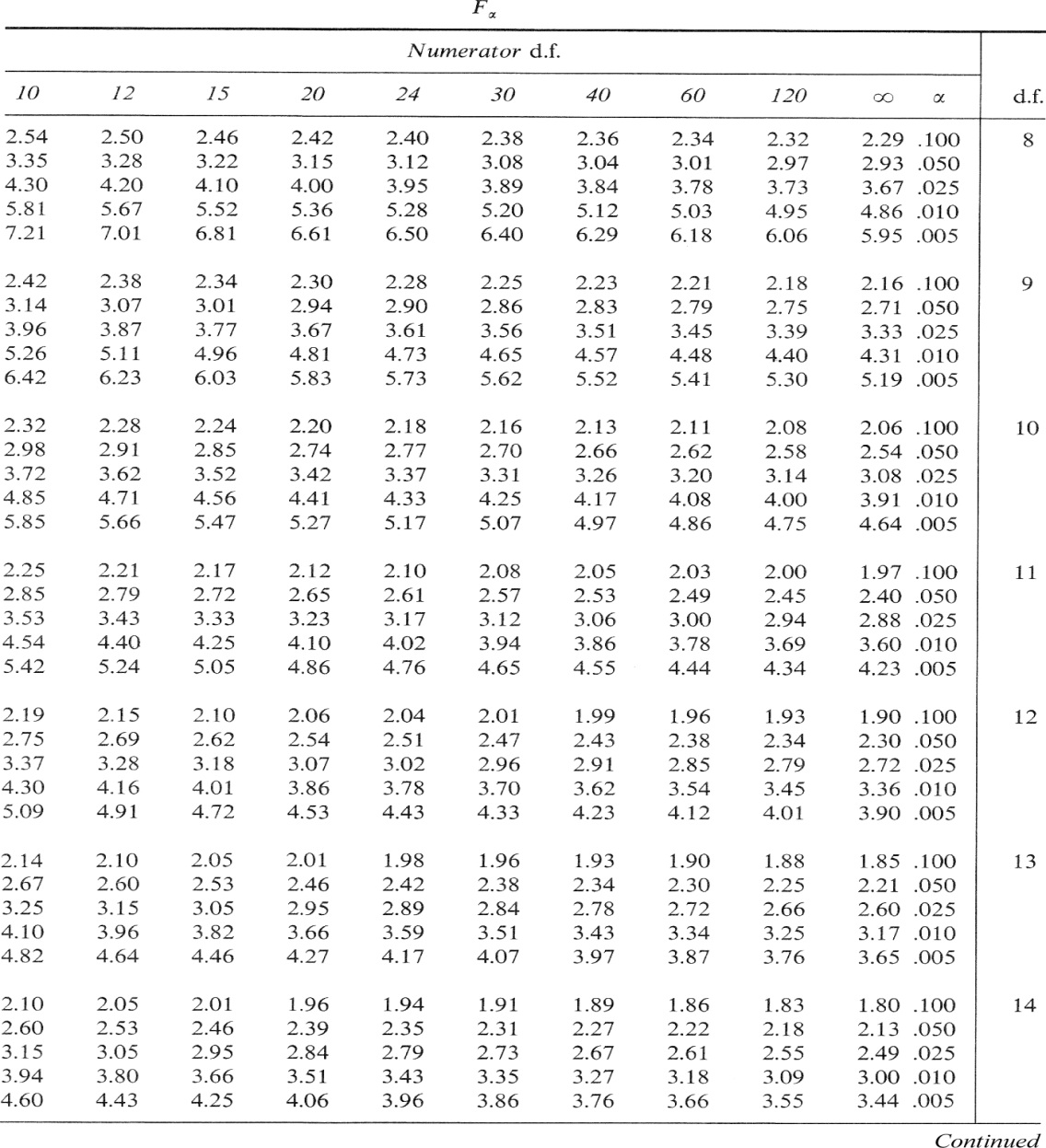 Copyright © 2015 Elsevier Inc. All rights reserved
13
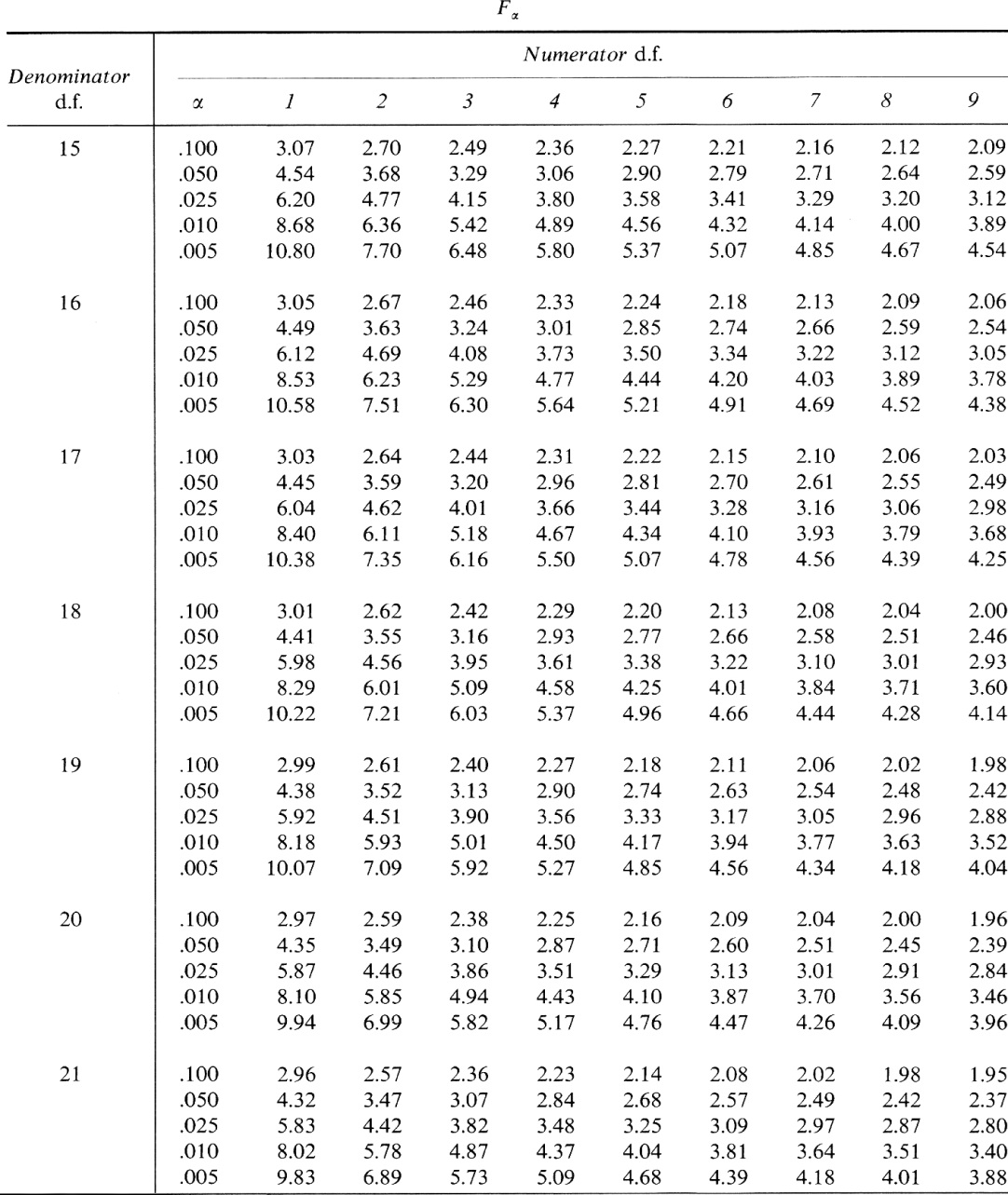 Copyright © 2015 Elsevier Inc. All rights reserved
14
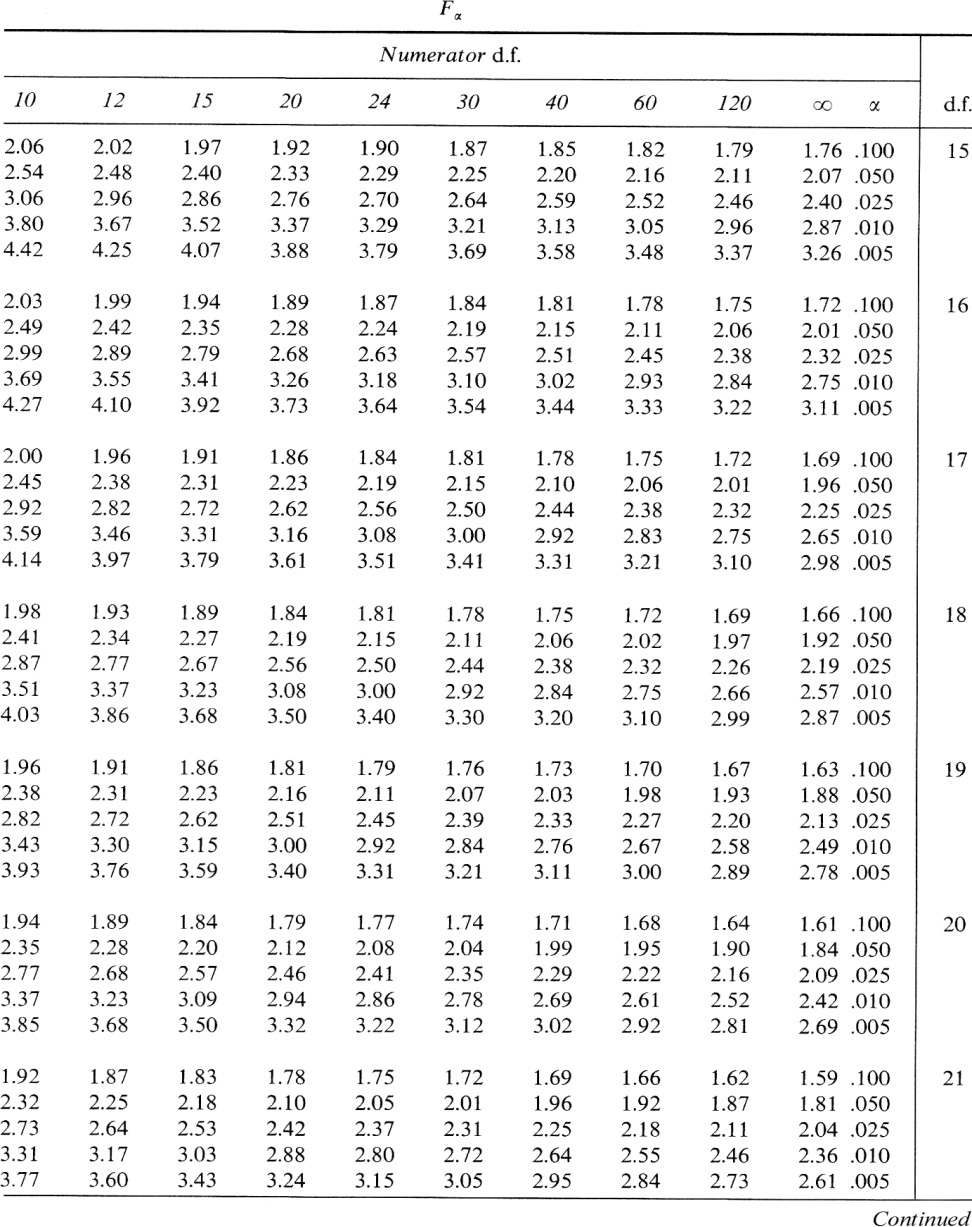 Copyright © 2015 Elsevier Inc. All rights reserved
15
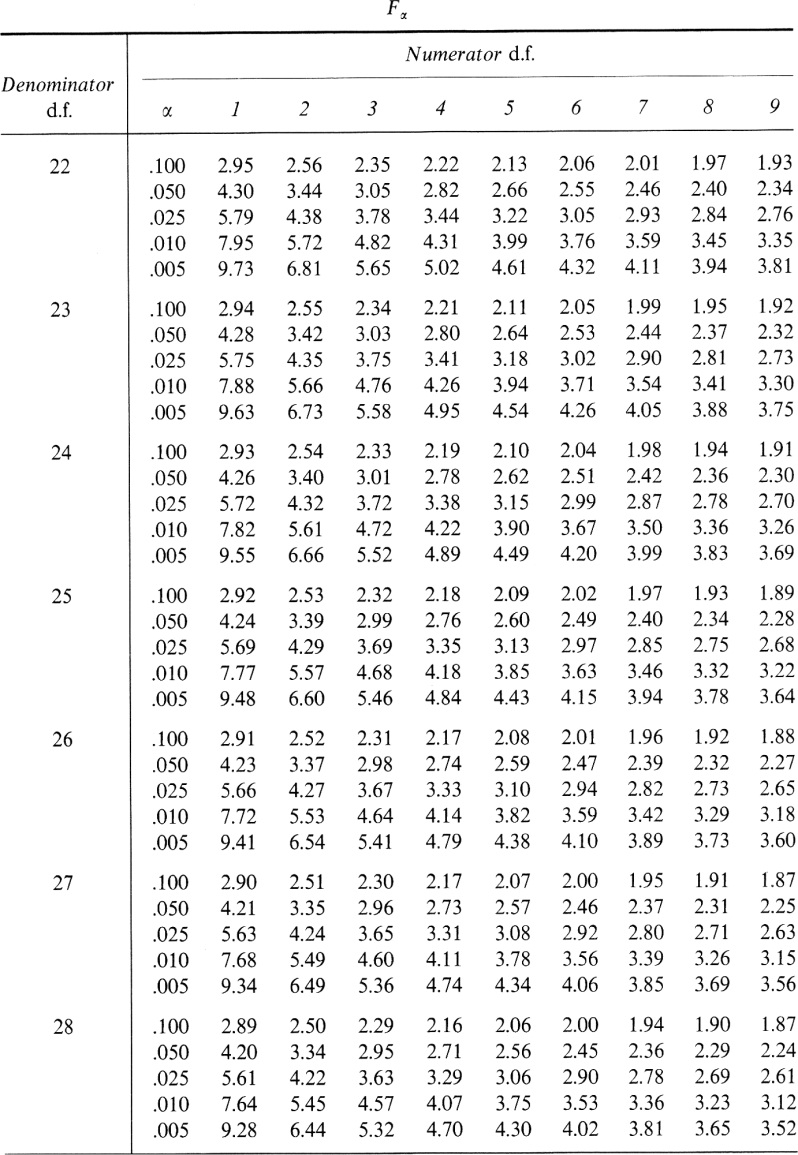 Copyright © 2015 Elsevier Inc. All rights reserved
16
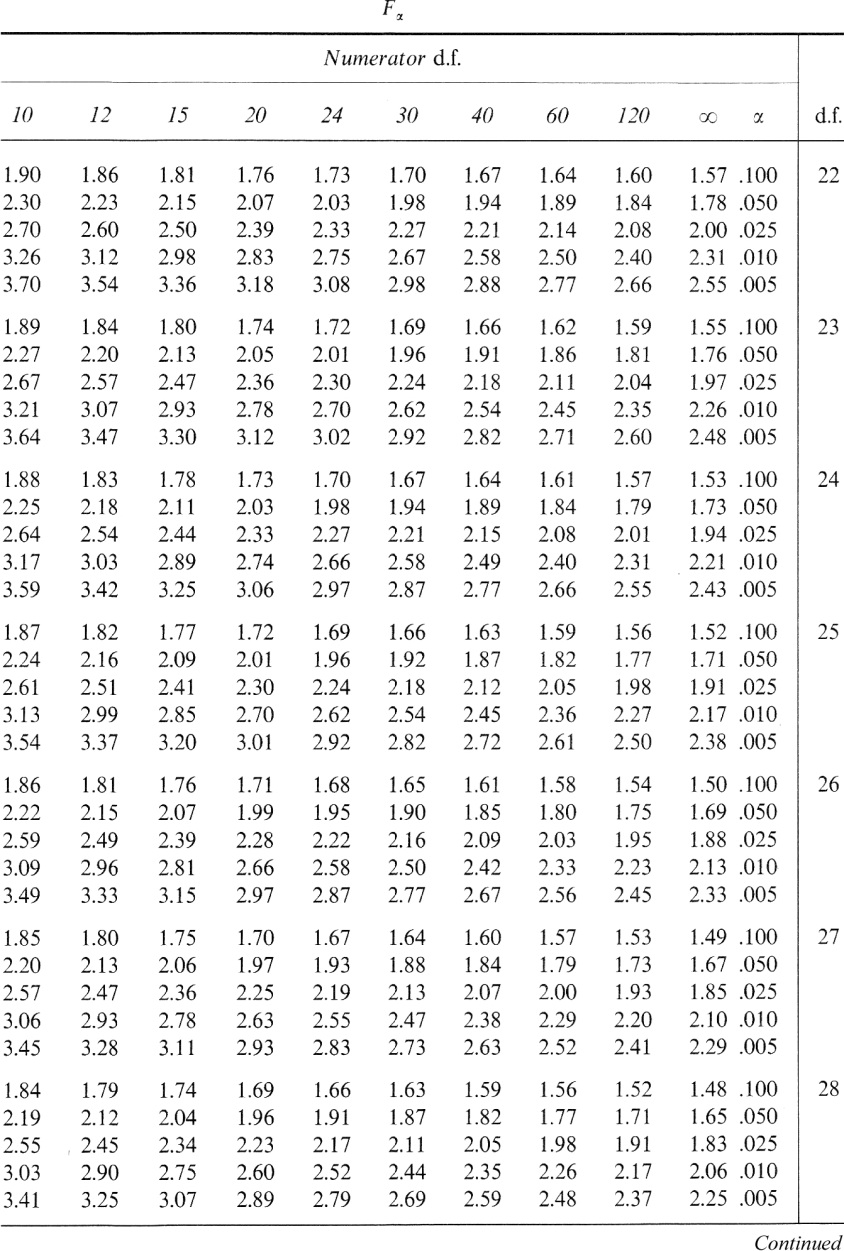 Copyright © 2015 Elsevier Inc. All rights reserved
17
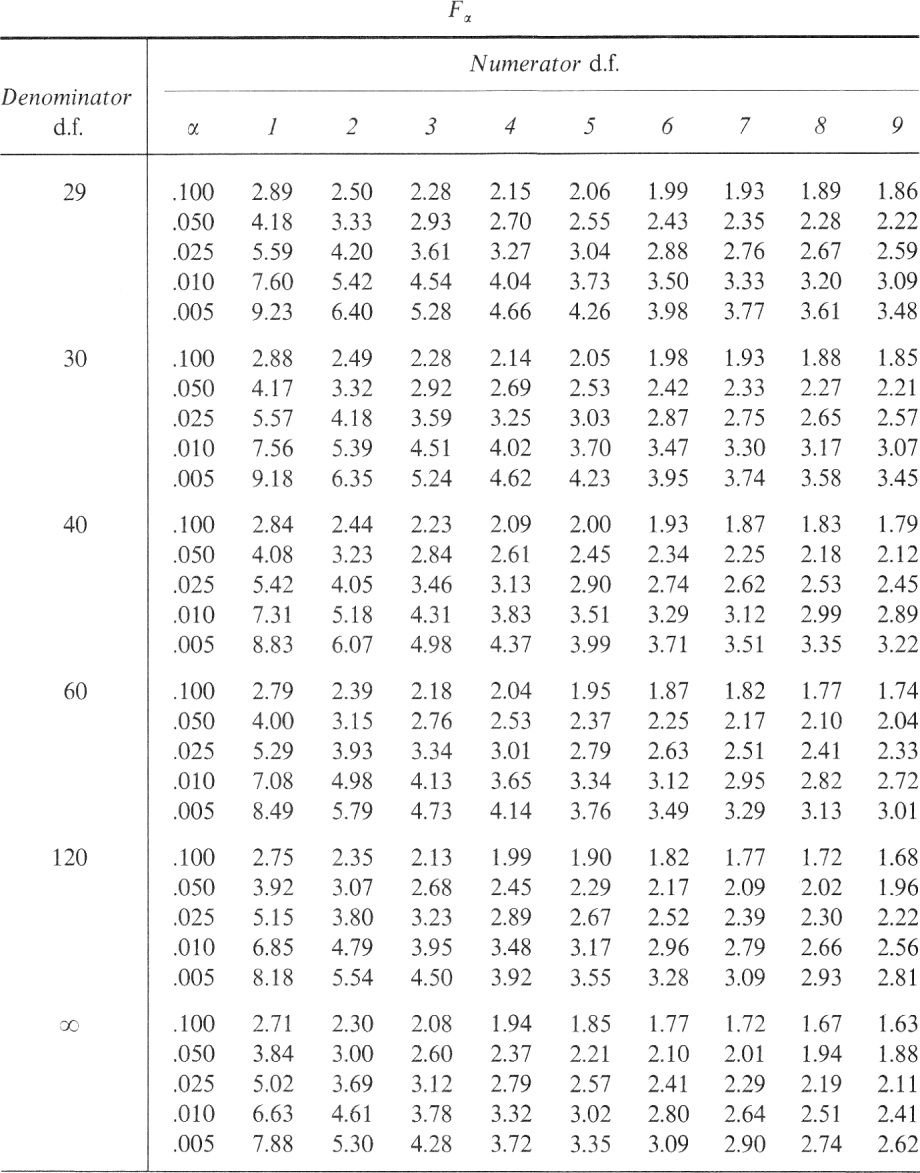 Copyright © 2015 Elsevier Inc. All rights reserved
18
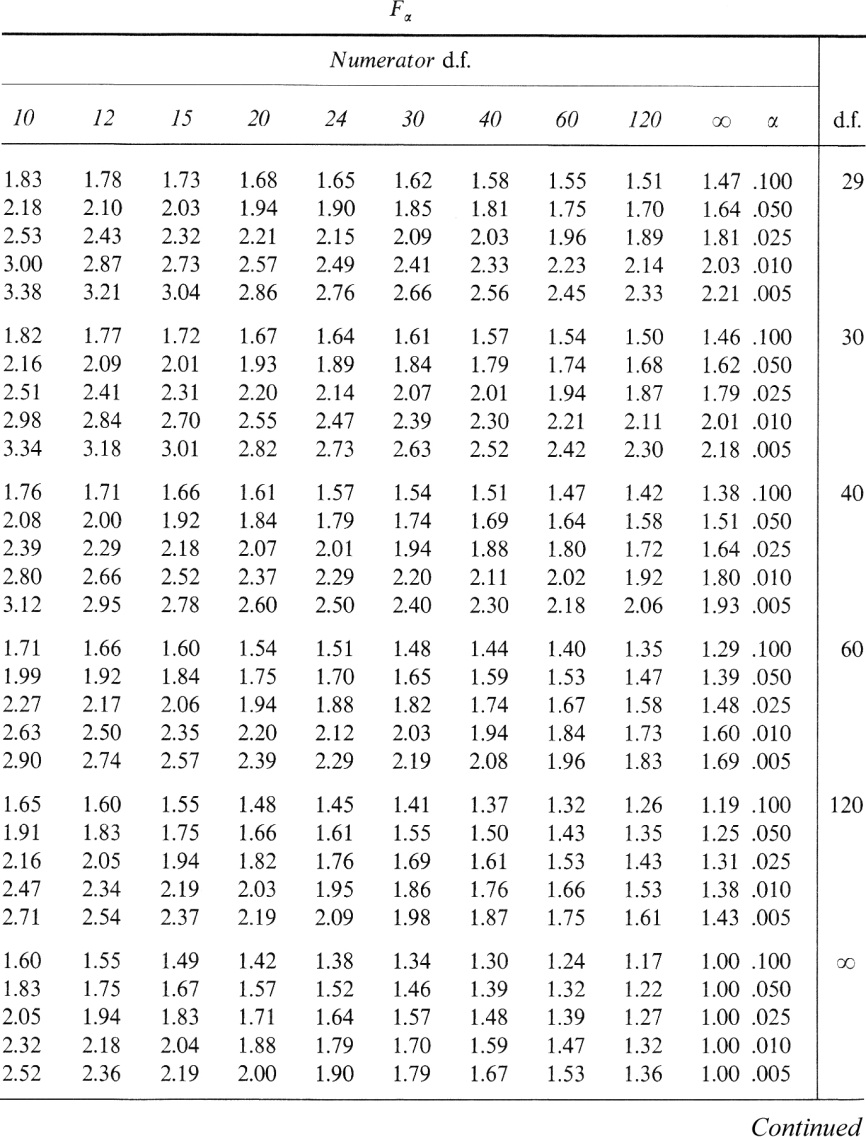 Copyright © 2015 Elsevier Inc. All rights reserved
19
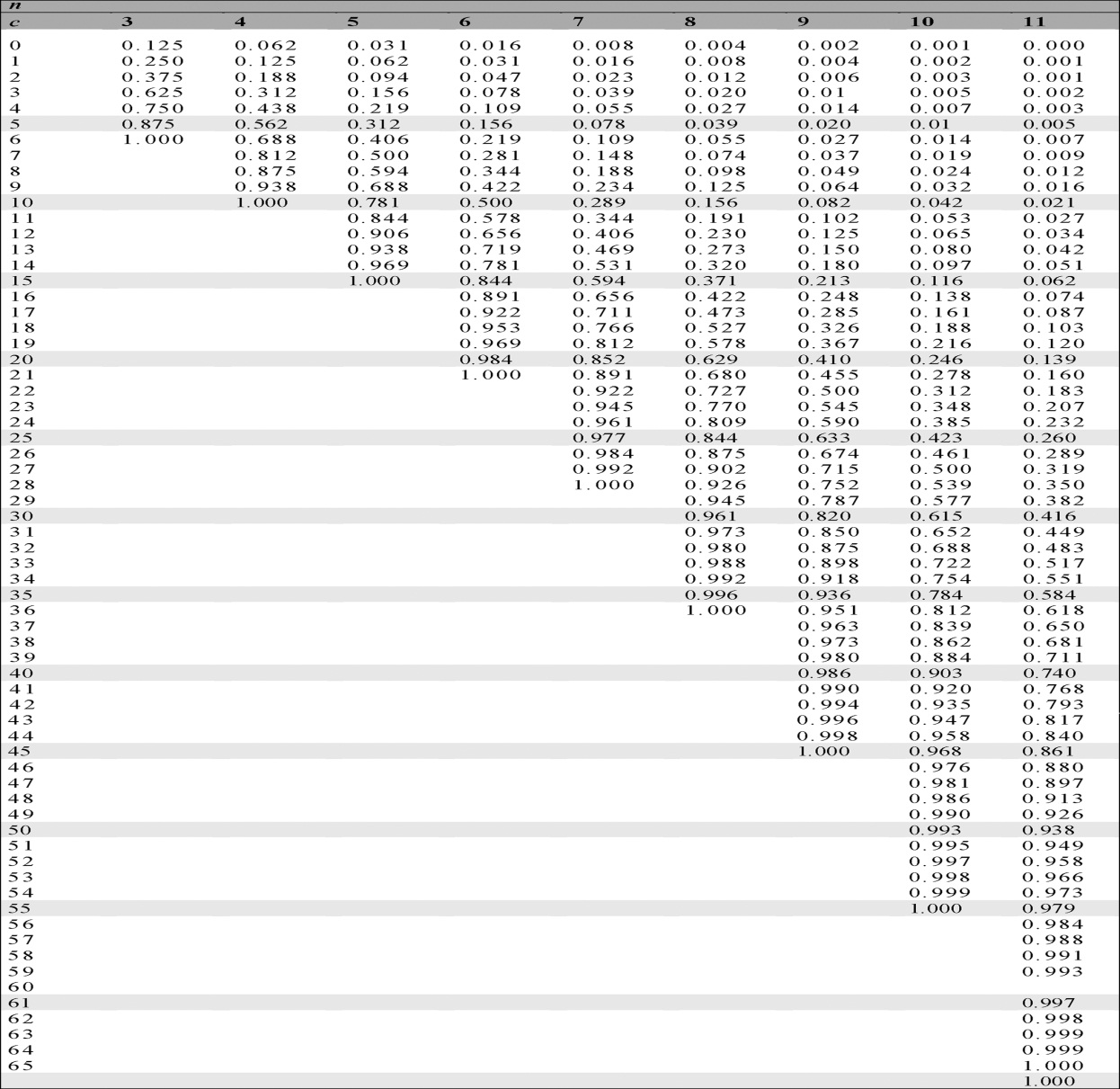 Copyright © 2015 Elsevier Inc. All rights reserved
20
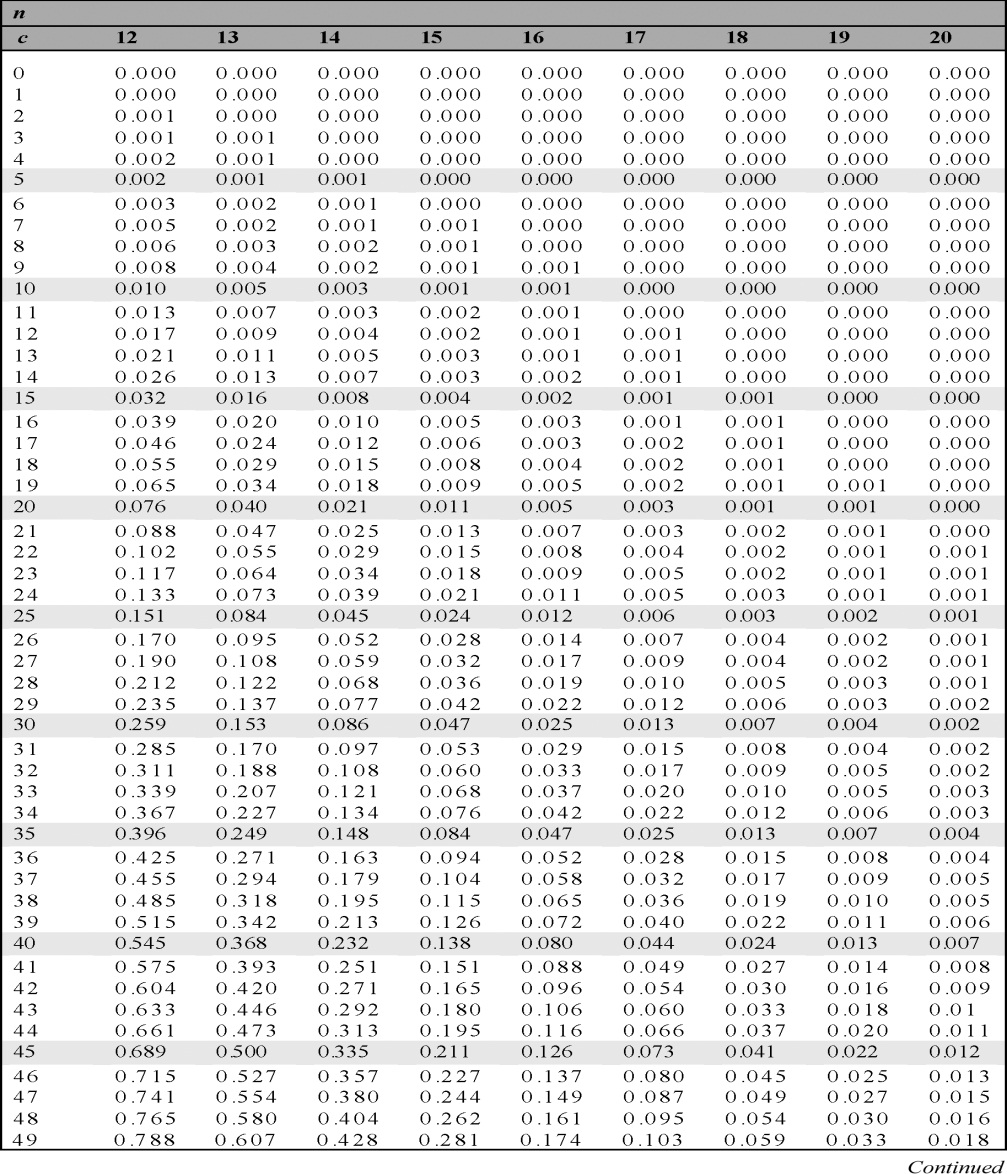 Copyright © 2015 Elsevier Inc. All rights reserved
21
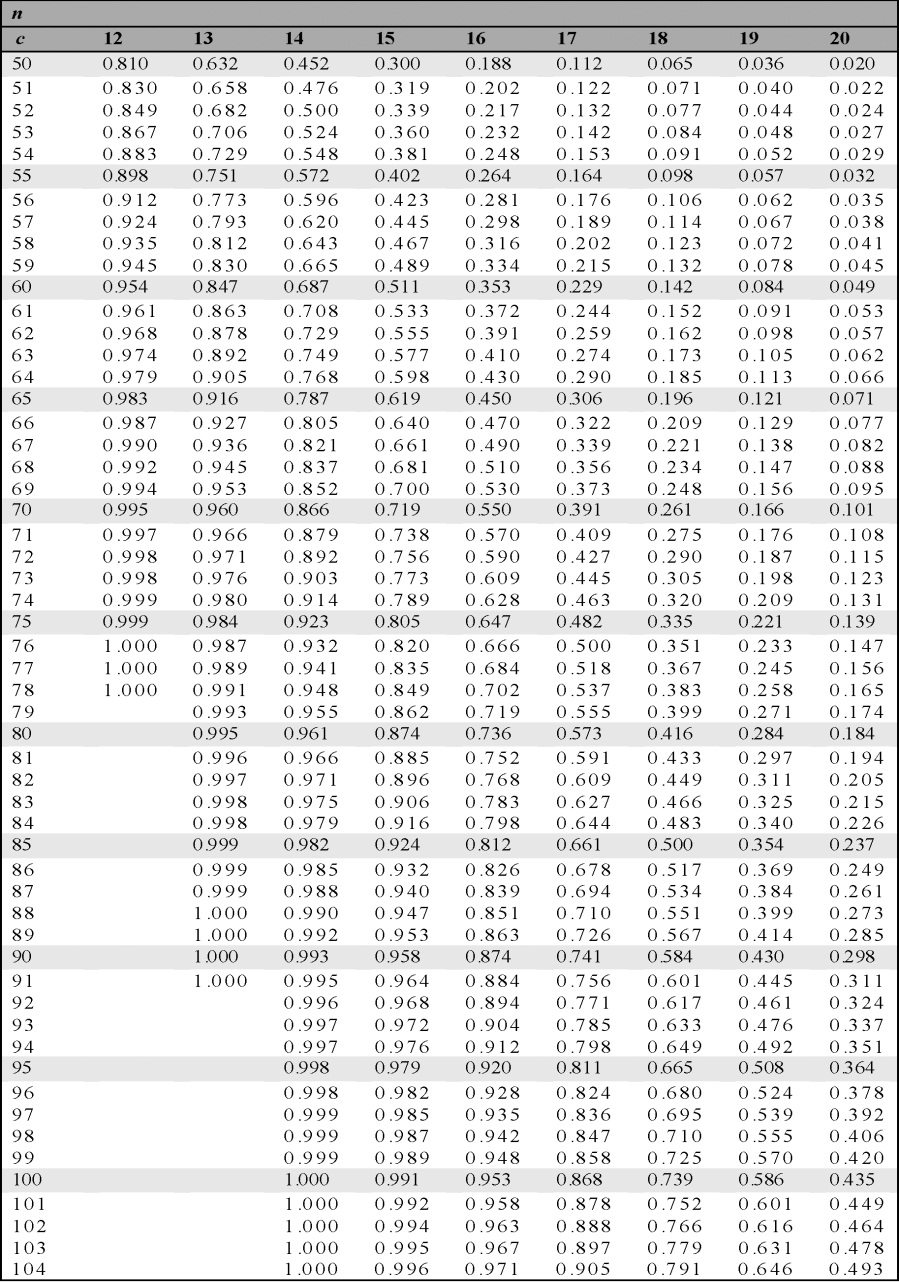 Copyright © 2015 Elsevier Inc. All rights reserved
22
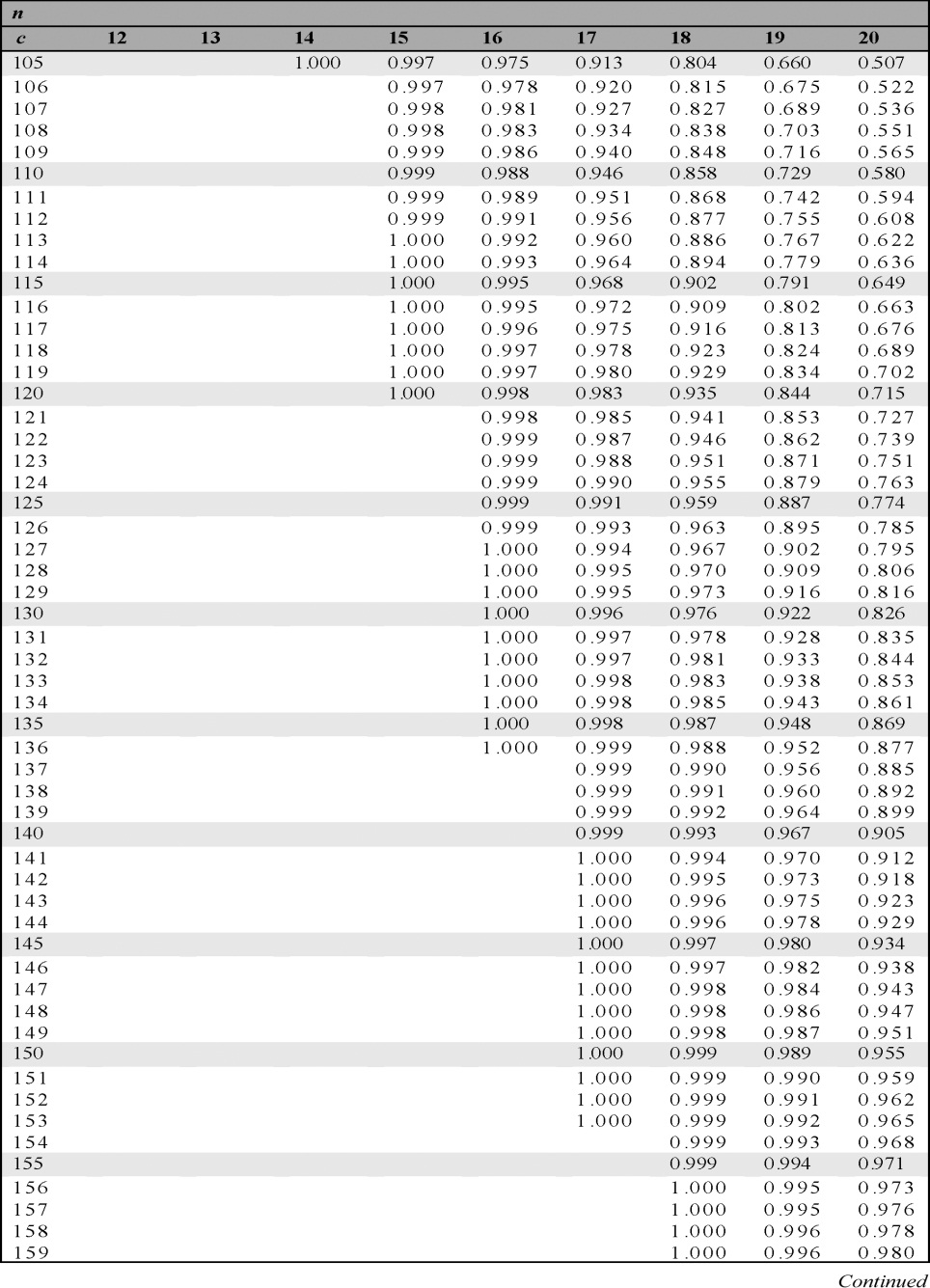 Copyright © 2015 Elsevier Inc. All rights reserved
23
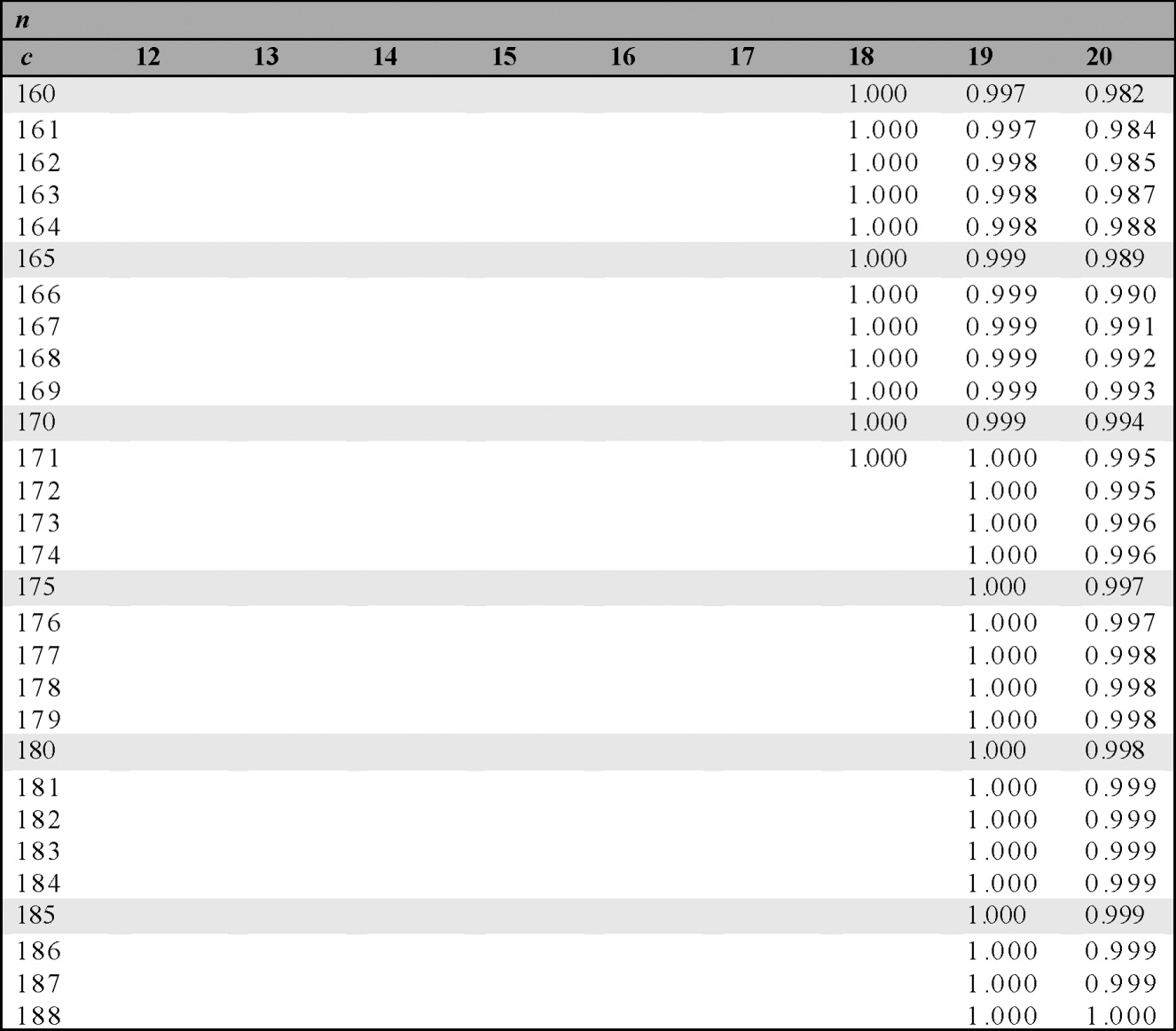 Copyright © 2015 Elsevier Inc. All rights reserved
24
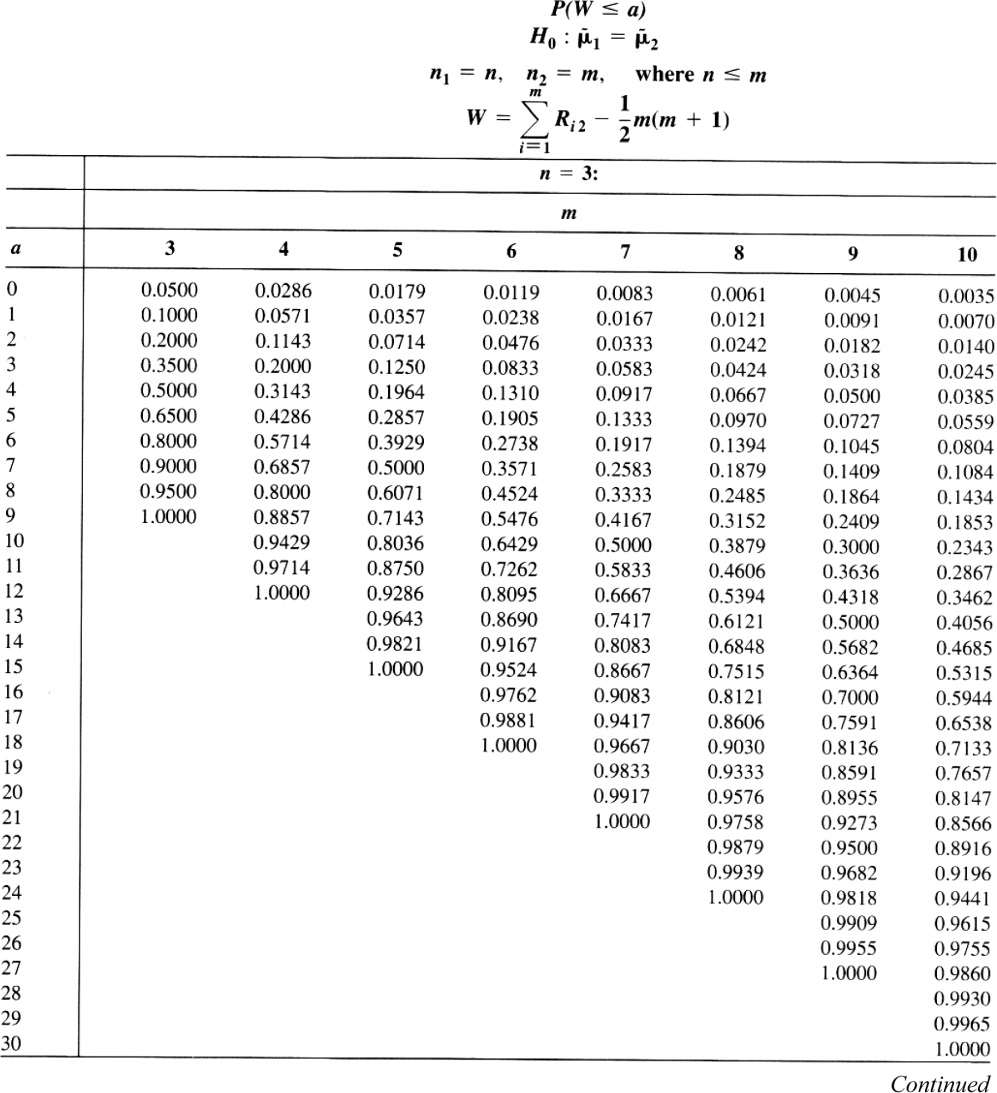 Copyright © 2015 Elsevier Inc. All rights reserved
25
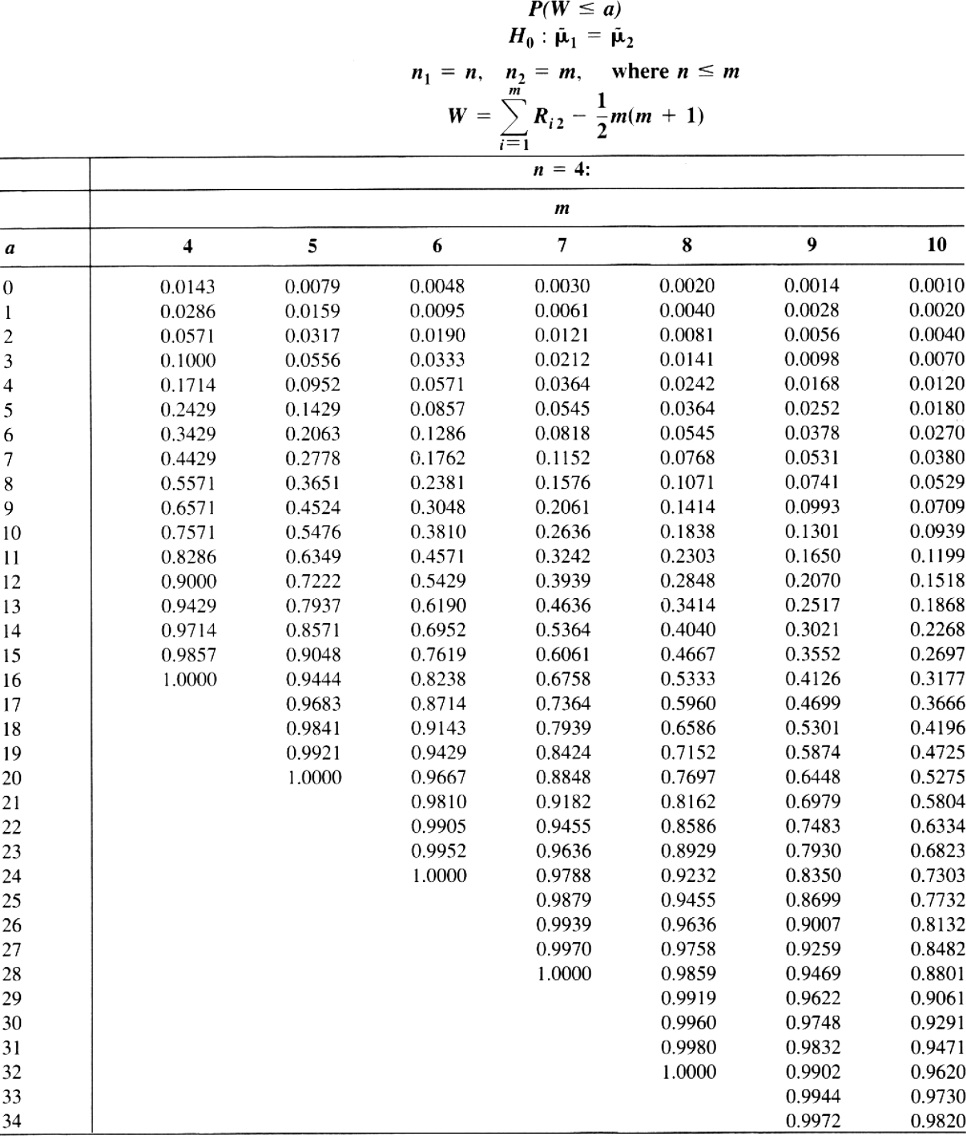 Copyright © 2015 Elsevier Inc. All rights reserved
26
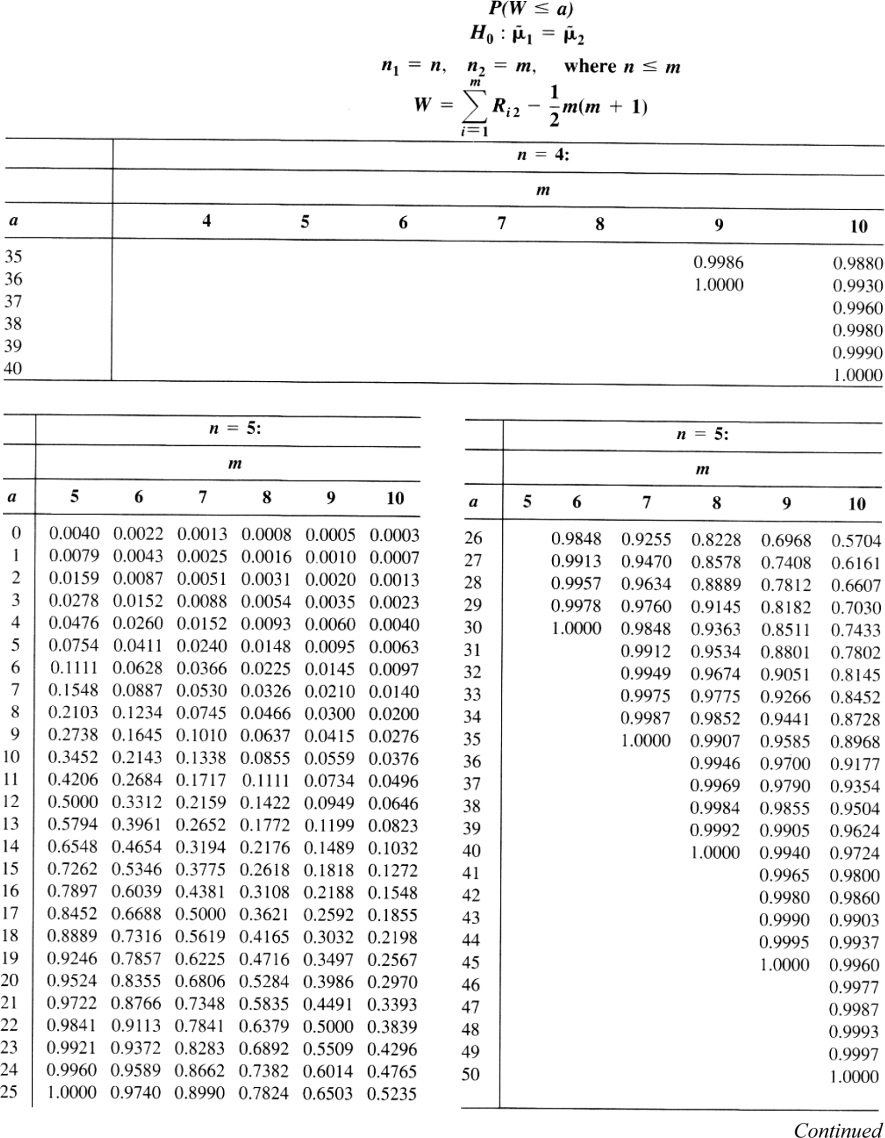 Copyright © 2015 Elsevier Inc. All rights reserved
27
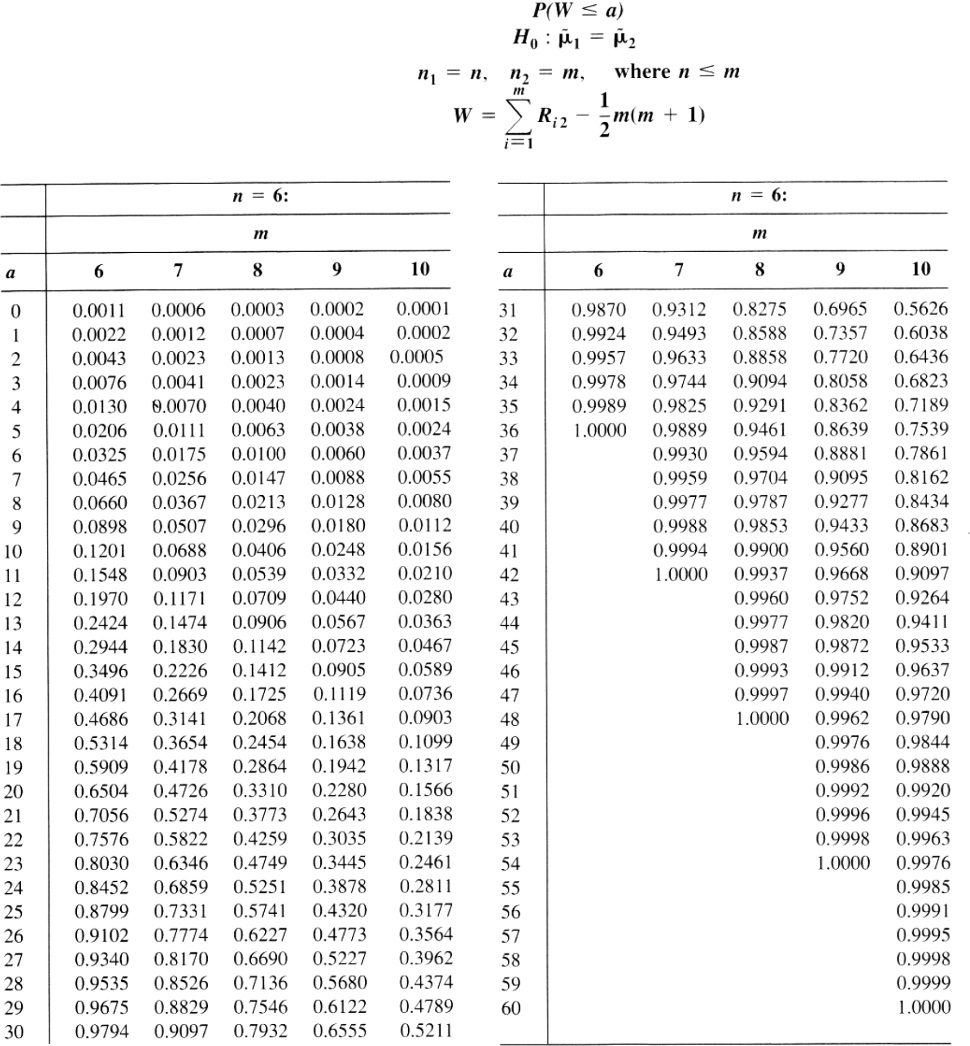 Copyright © 2015 Elsevier Inc. All rights reserved
28
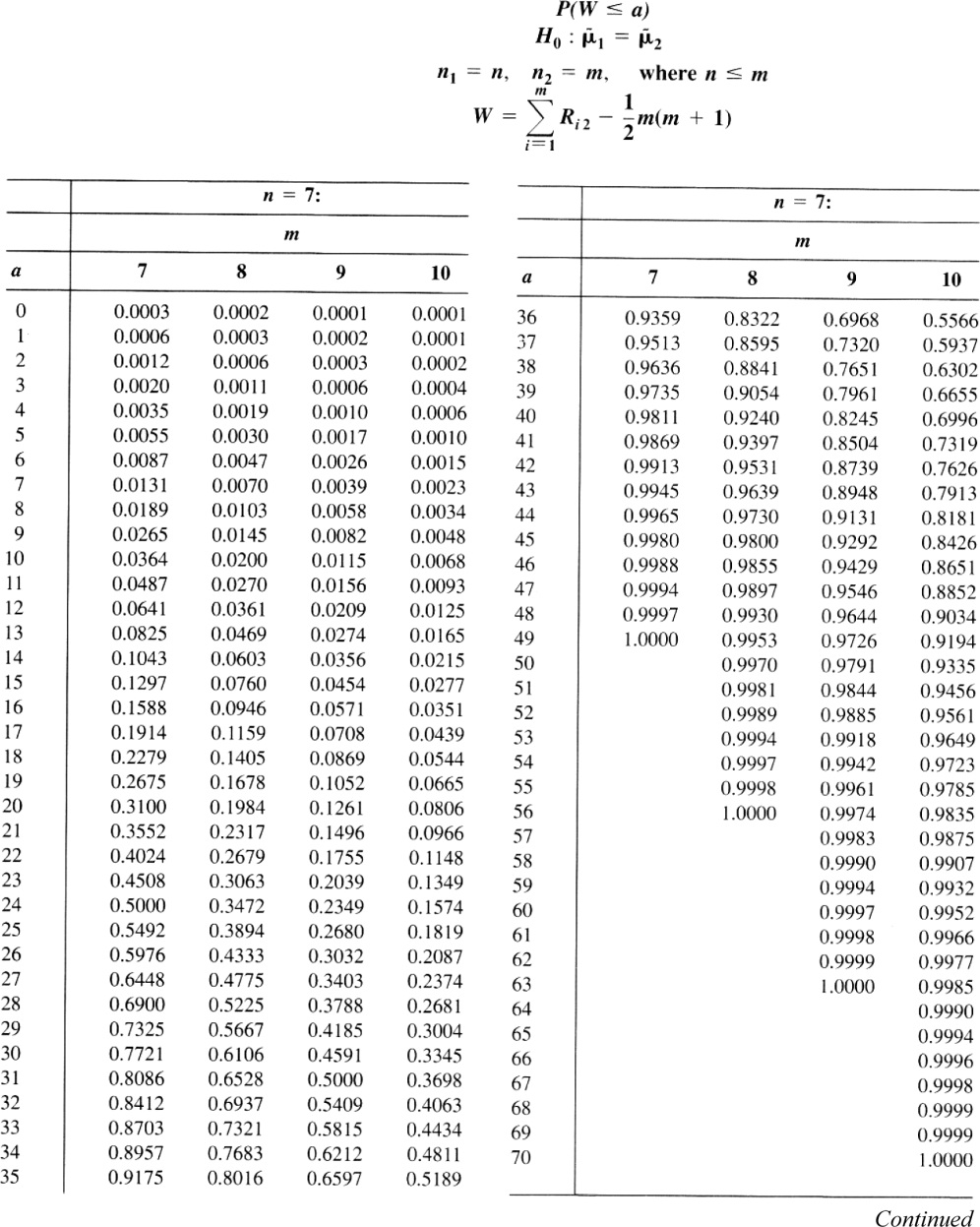 Copyright © 2015 Elsevier Inc. All rights reserved
29
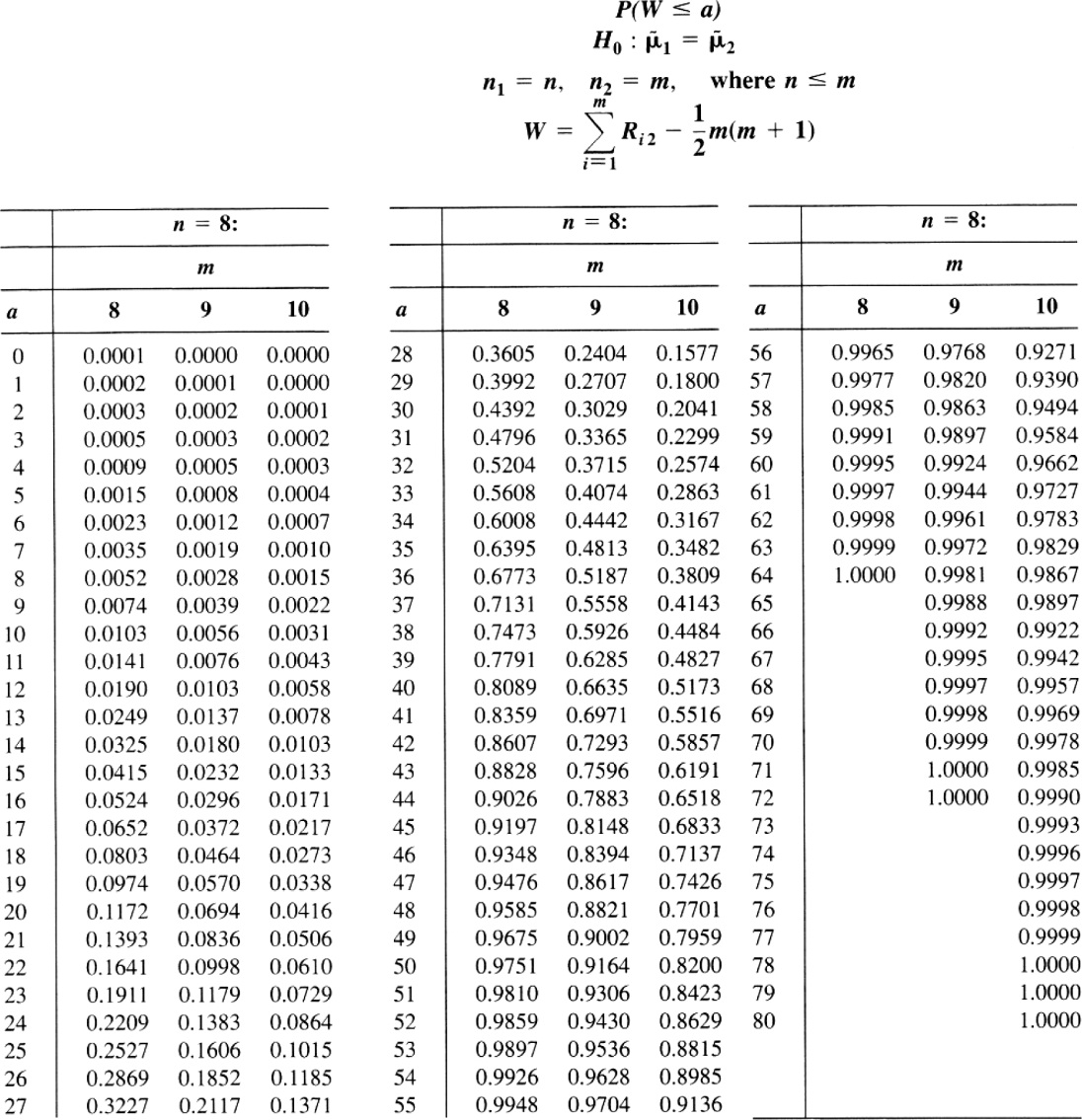 Copyright © 2015 Elsevier Inc. All rights reserved
30
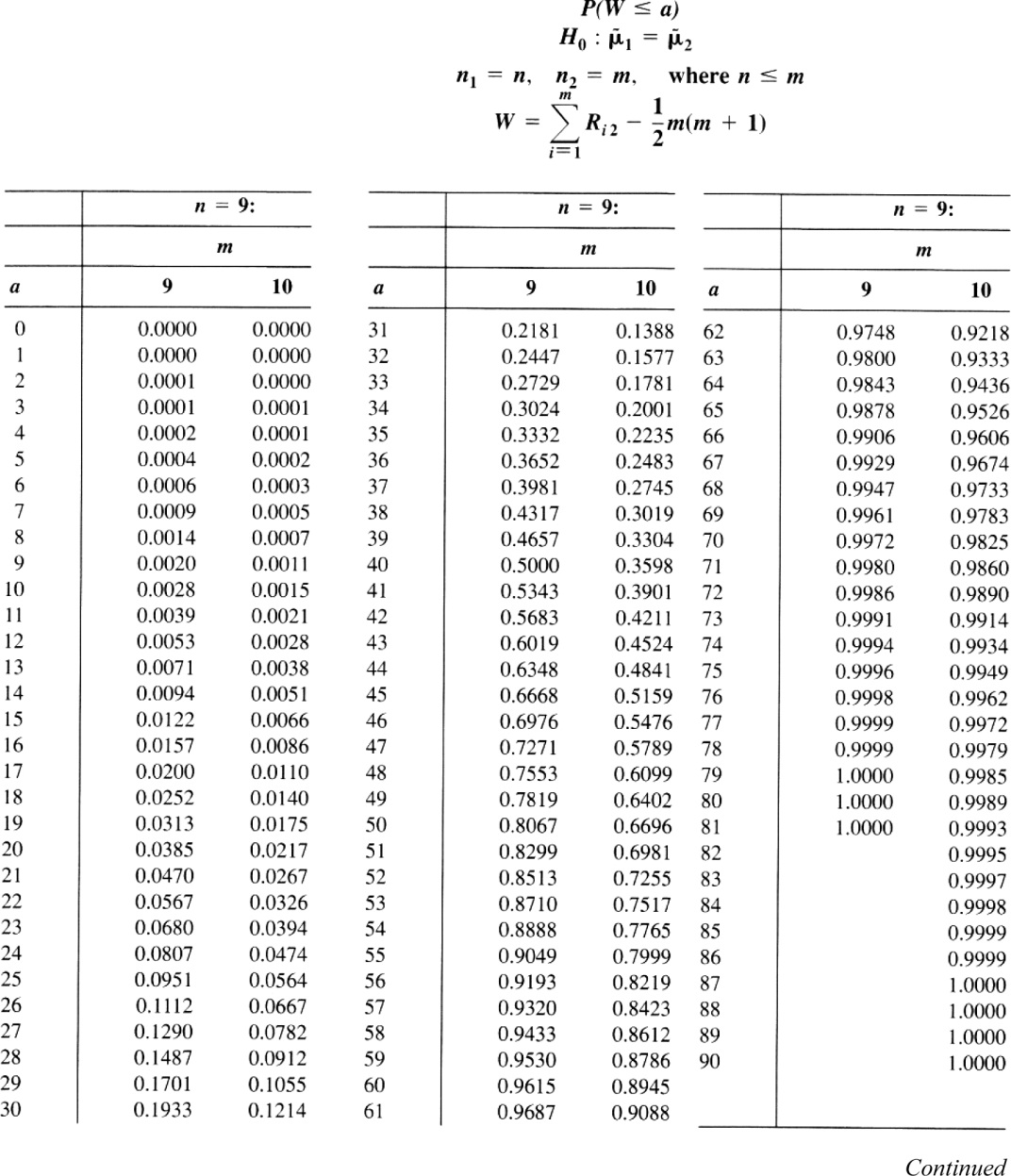 Copyright © 2015 Elsevier Inc. All rights reserved
31
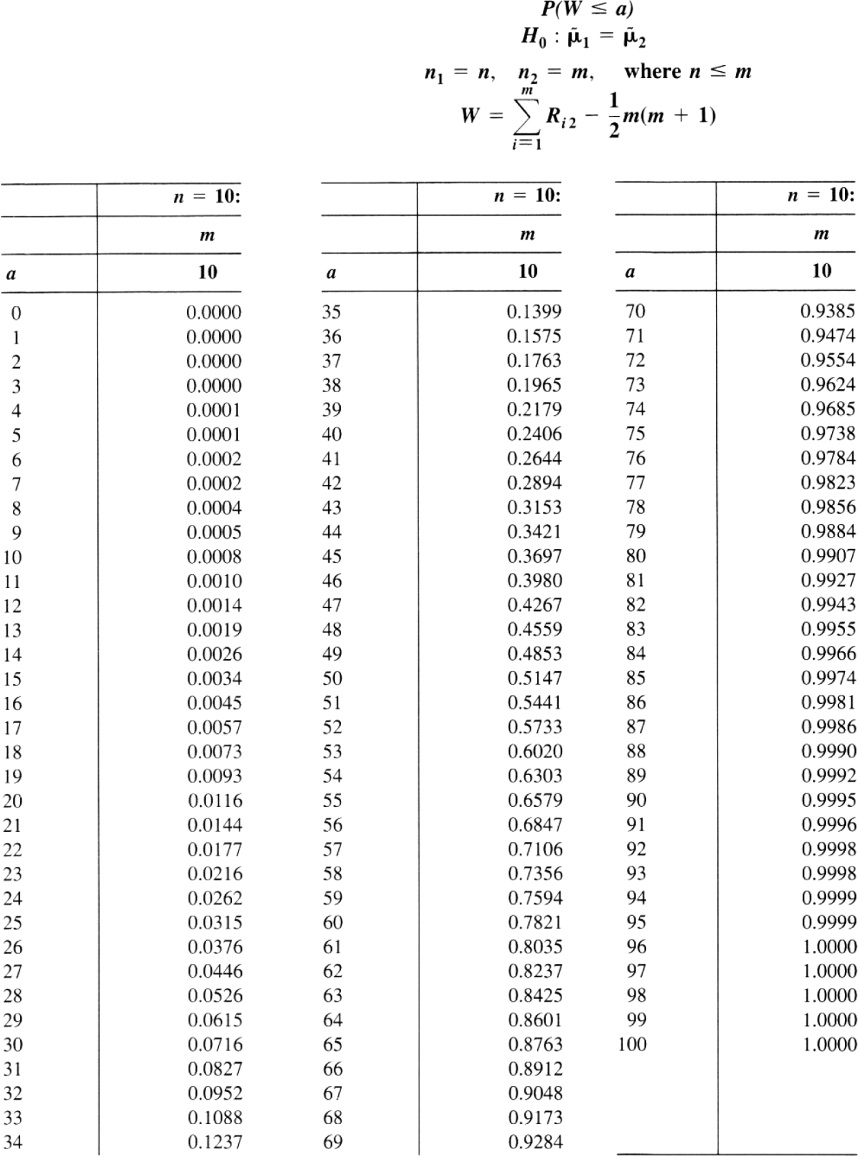 Copyright © 2015 Elsevier Inc. All rights reserved
32
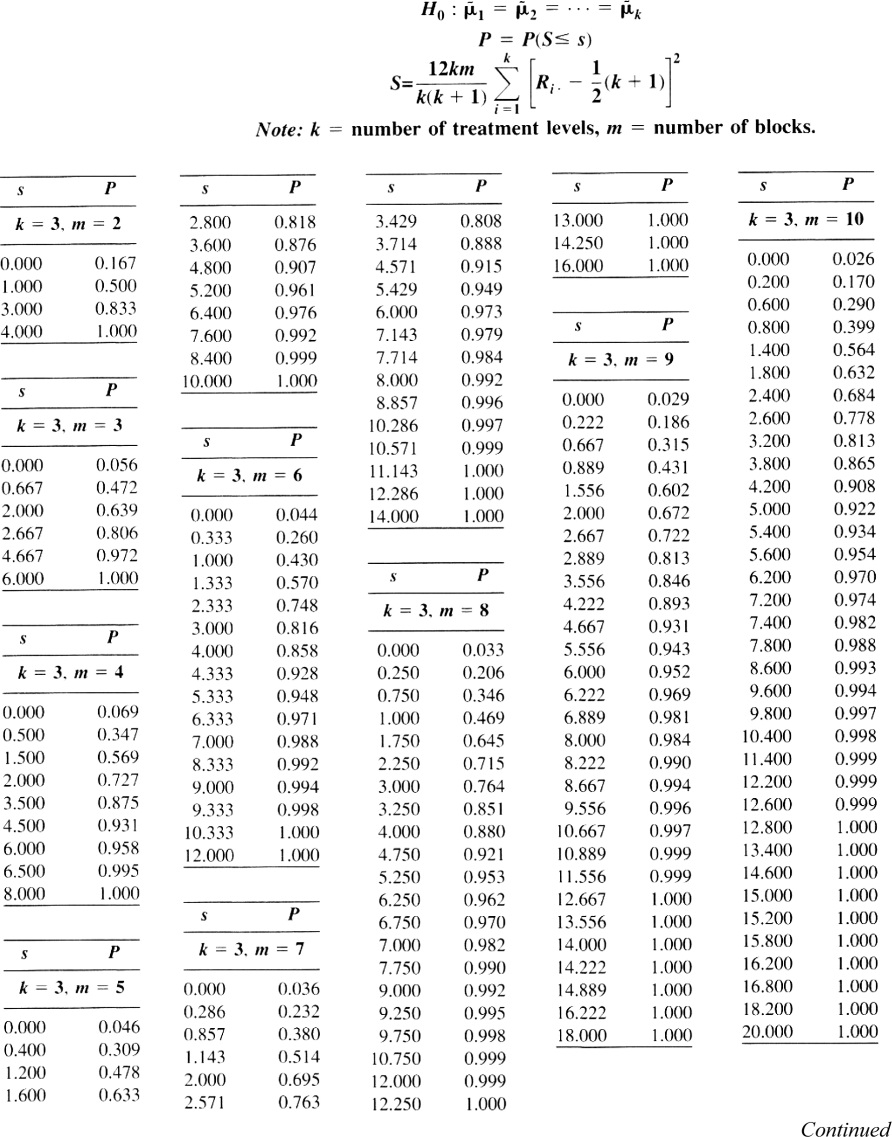 Copyright © 2015 Elsevier Inc. All rights reserved
33
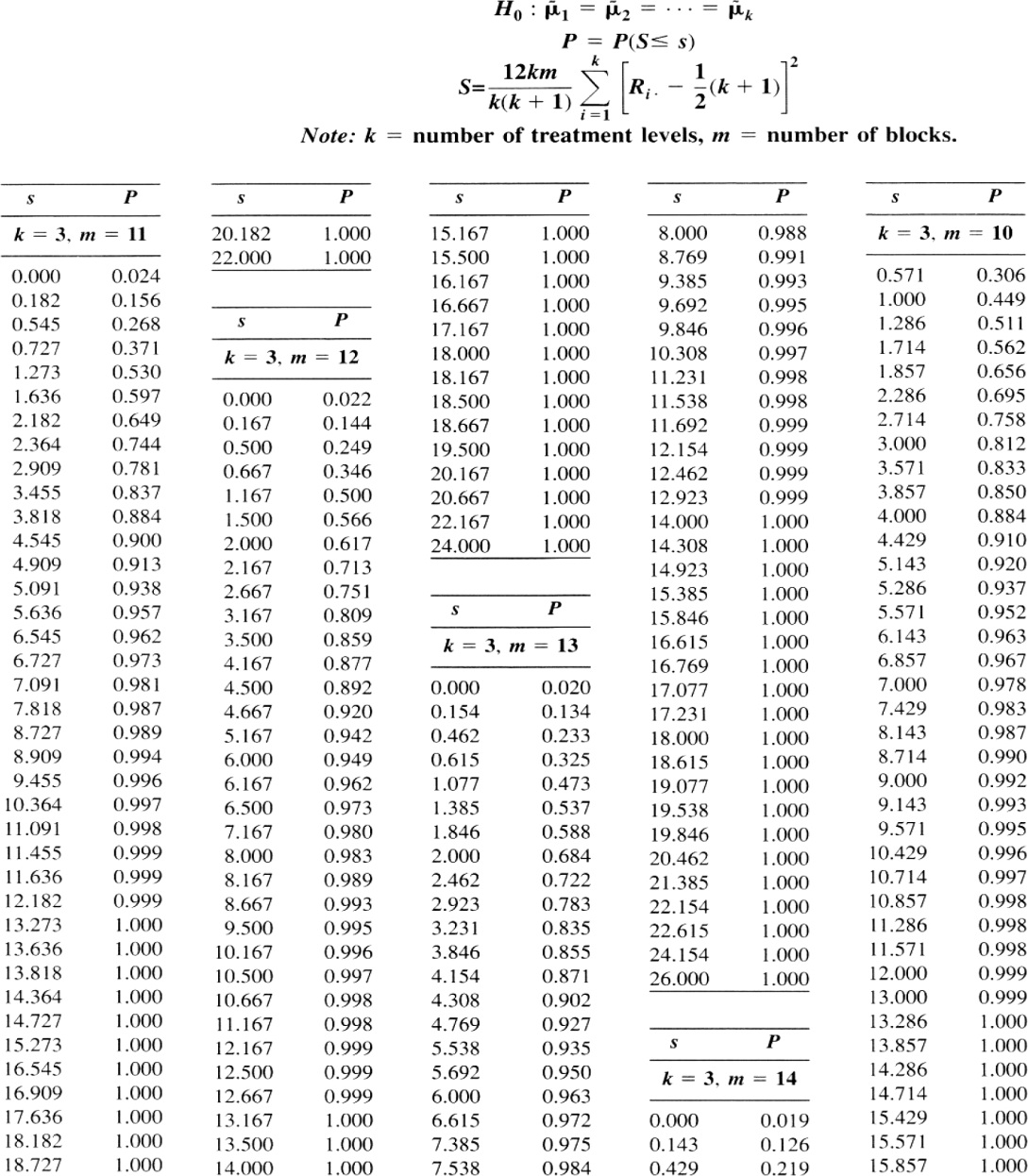 Copyright © 2015 Elsevier Inc. All rights reserved
34
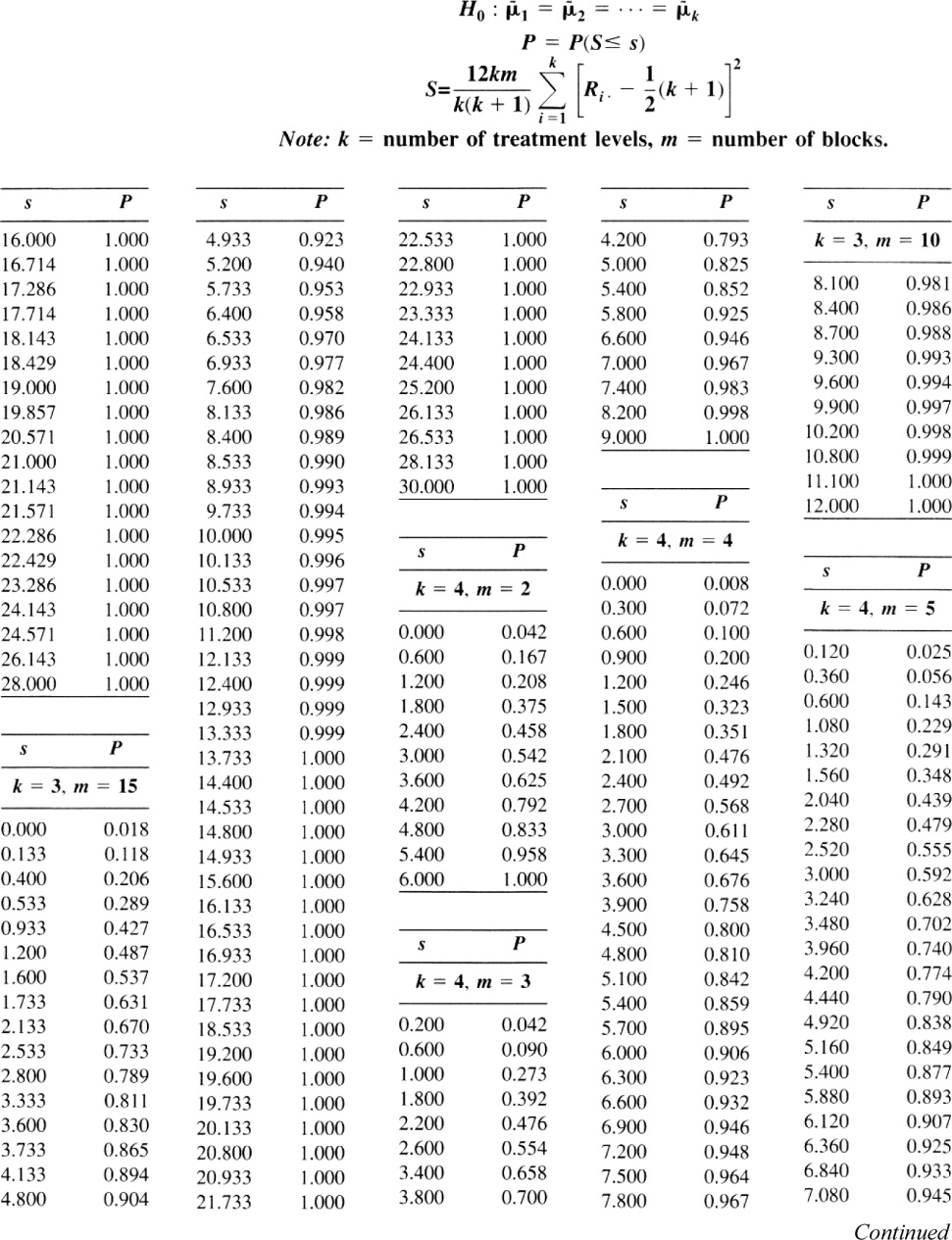 Copyright © 2015 Elsevier Inc. All rights reserved
35
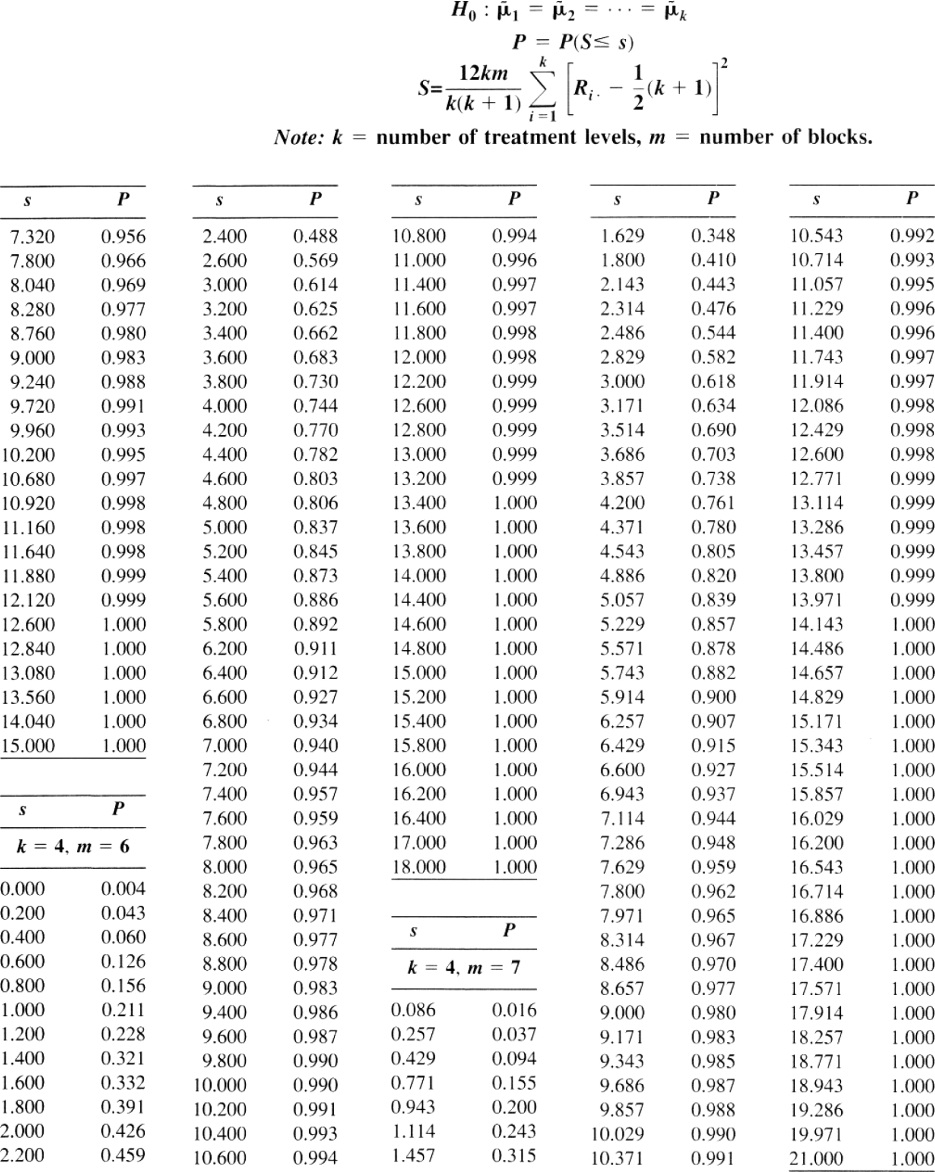 Copyright © 2015 Elsevier Inc. All rights reserved
36
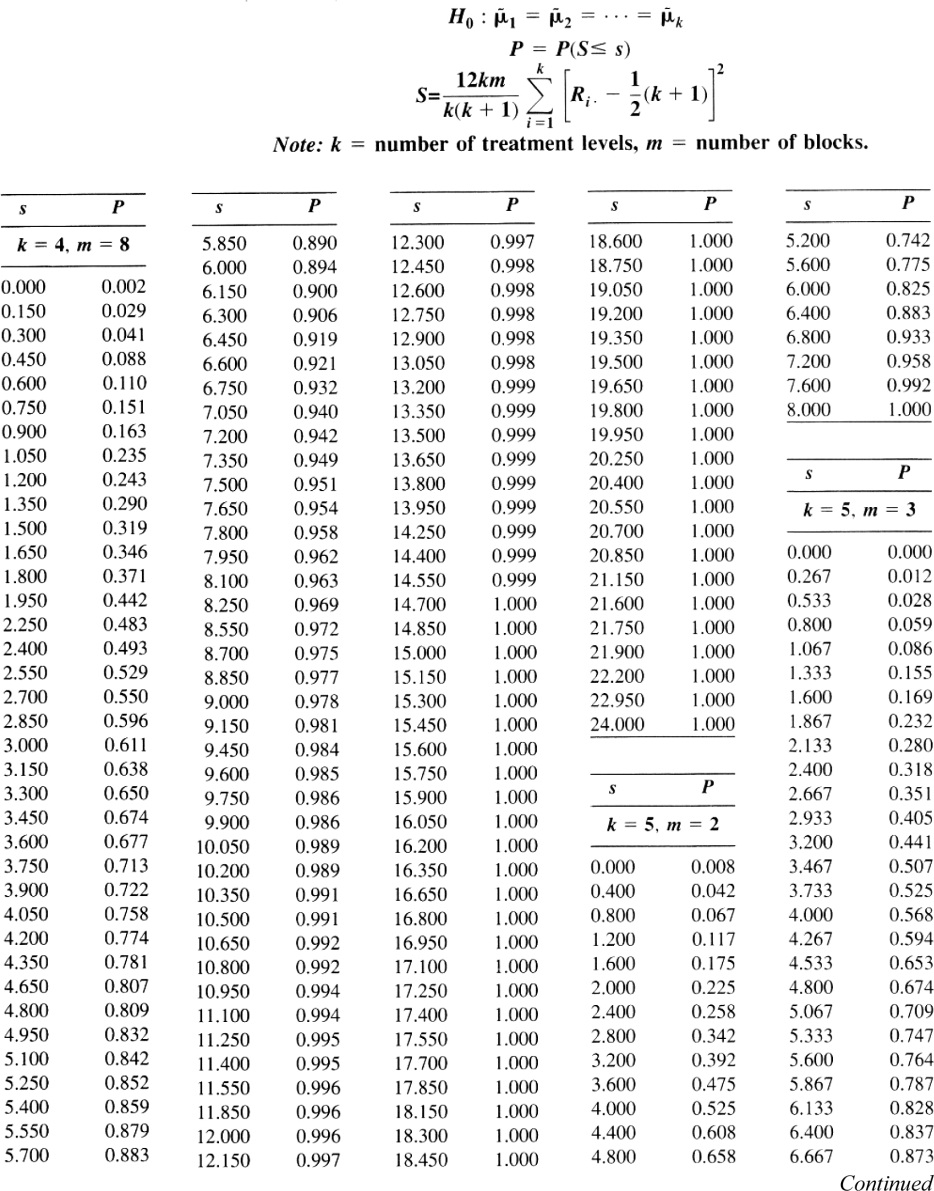 Copyright © 2015 Elsevier Inc. All rights reserved
37
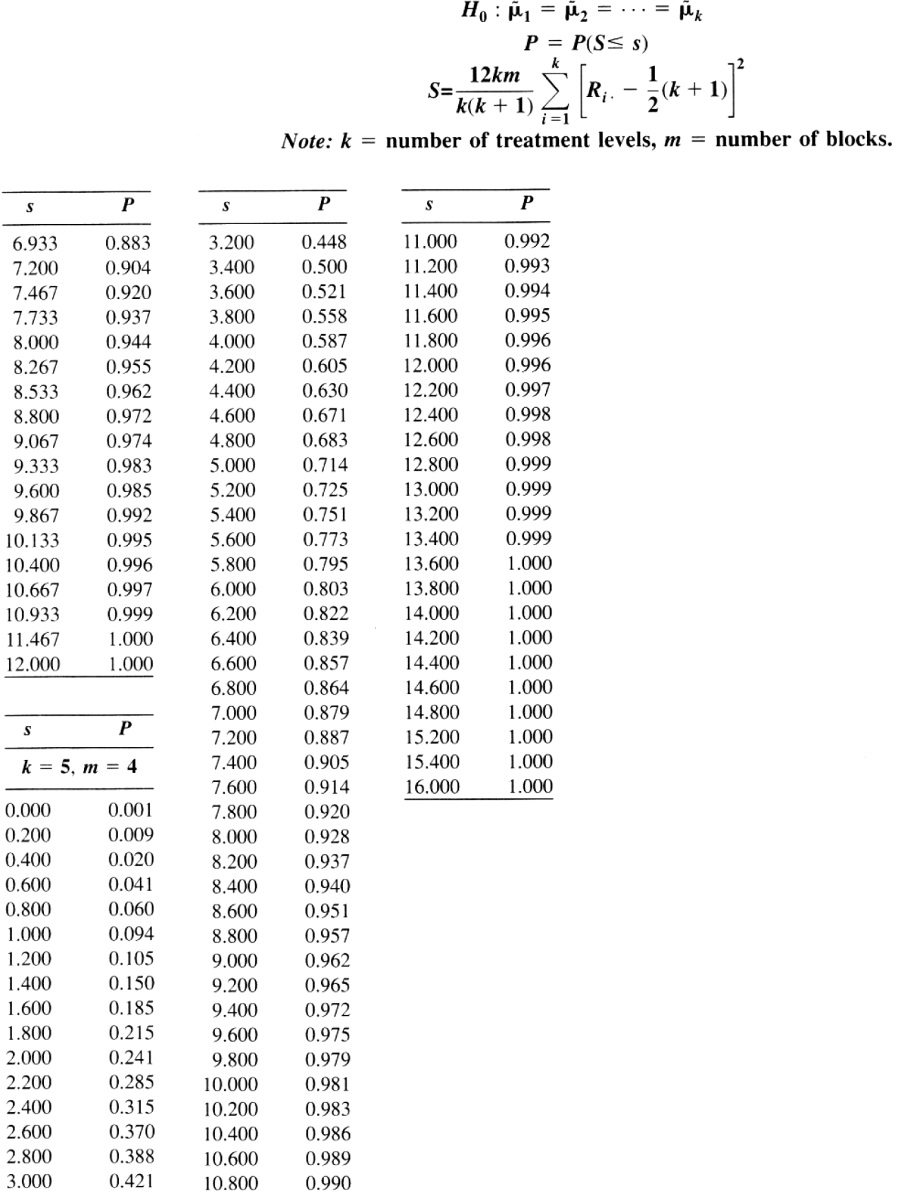 Copyright © 2015 Elsevier Inc. All rights reserved
38
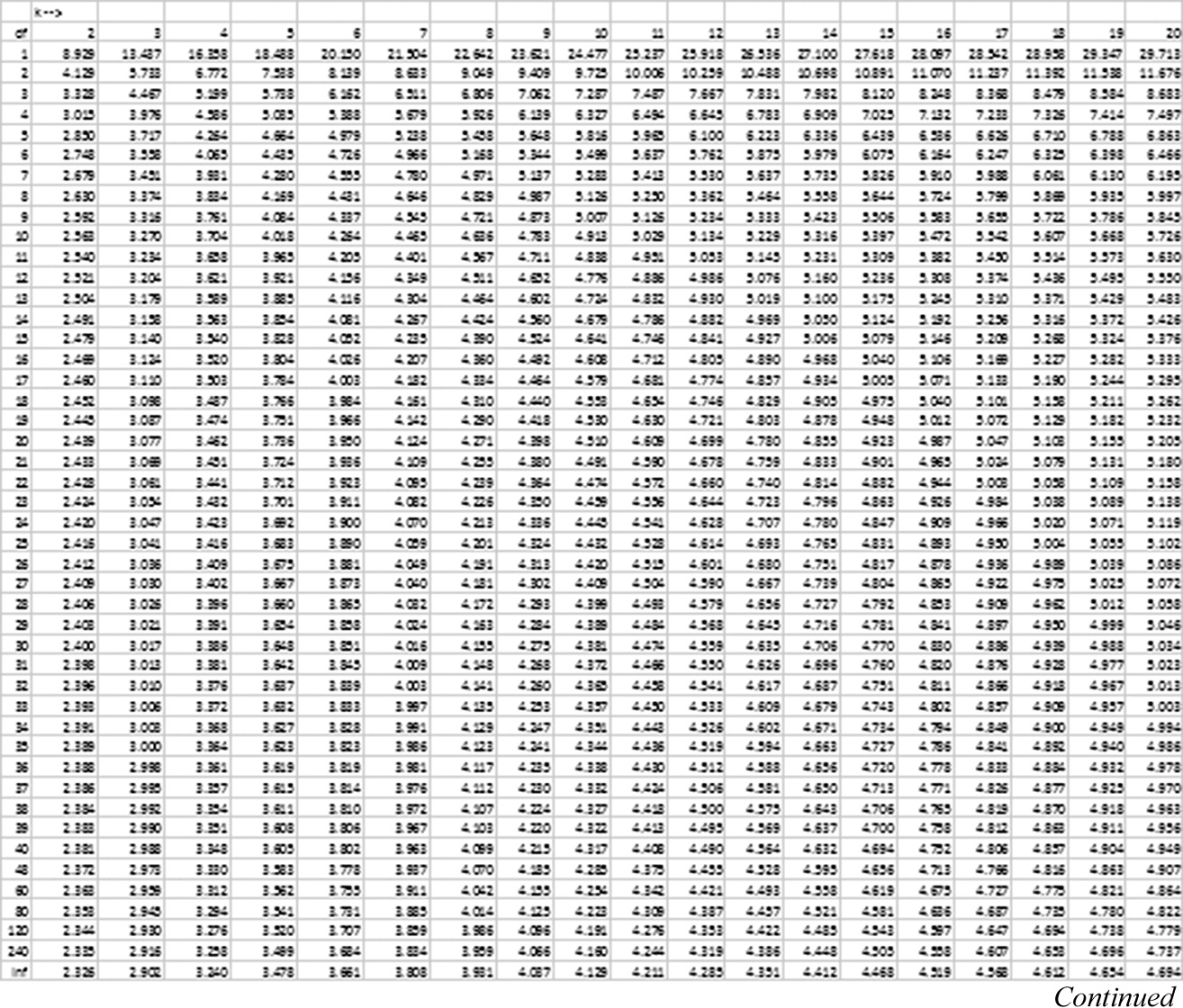 Copyright © 2015 Elsevier Inc. All rights reserved
39
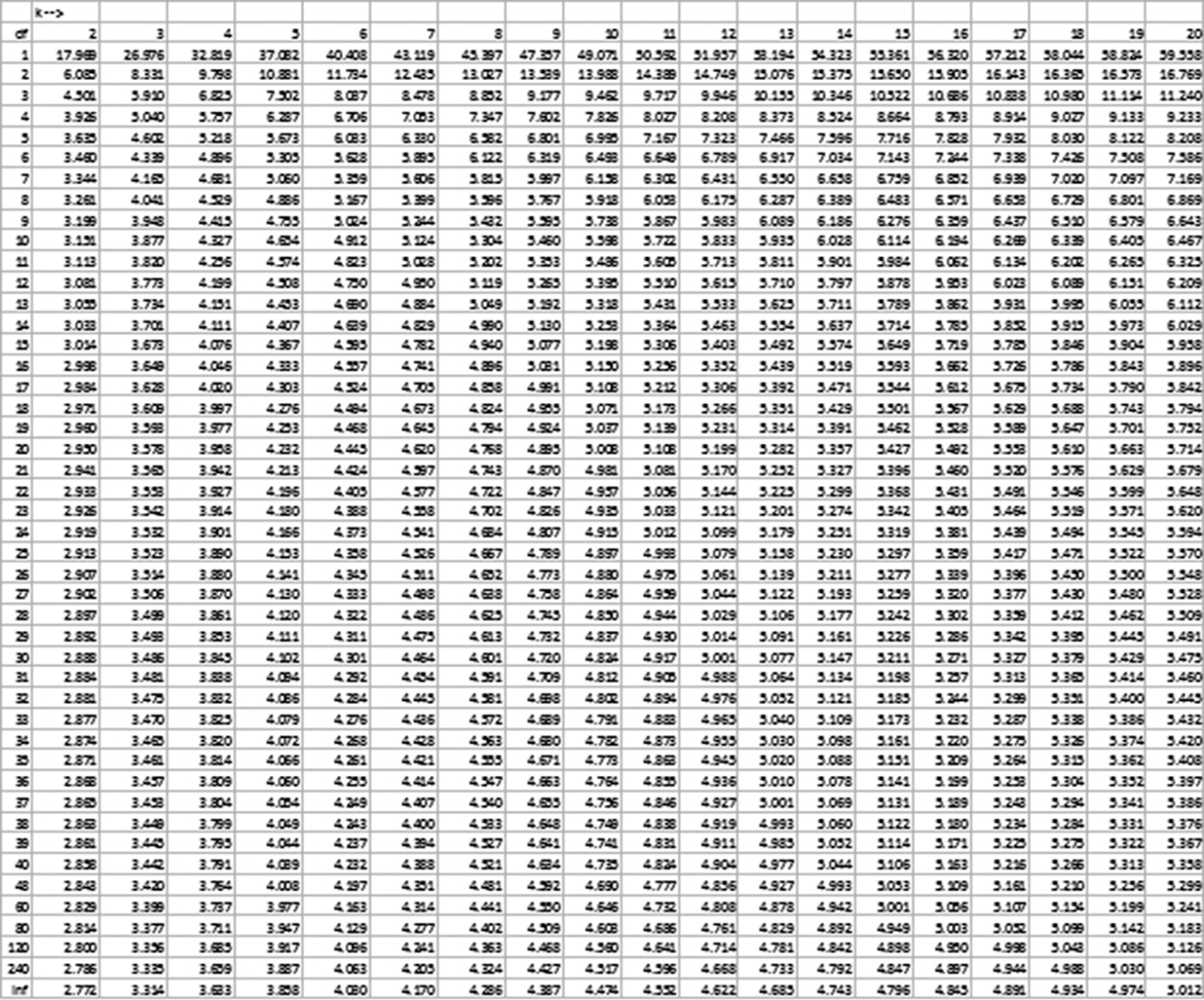 Copyright © 2015 Elsevier Inc. All rights reserved
40
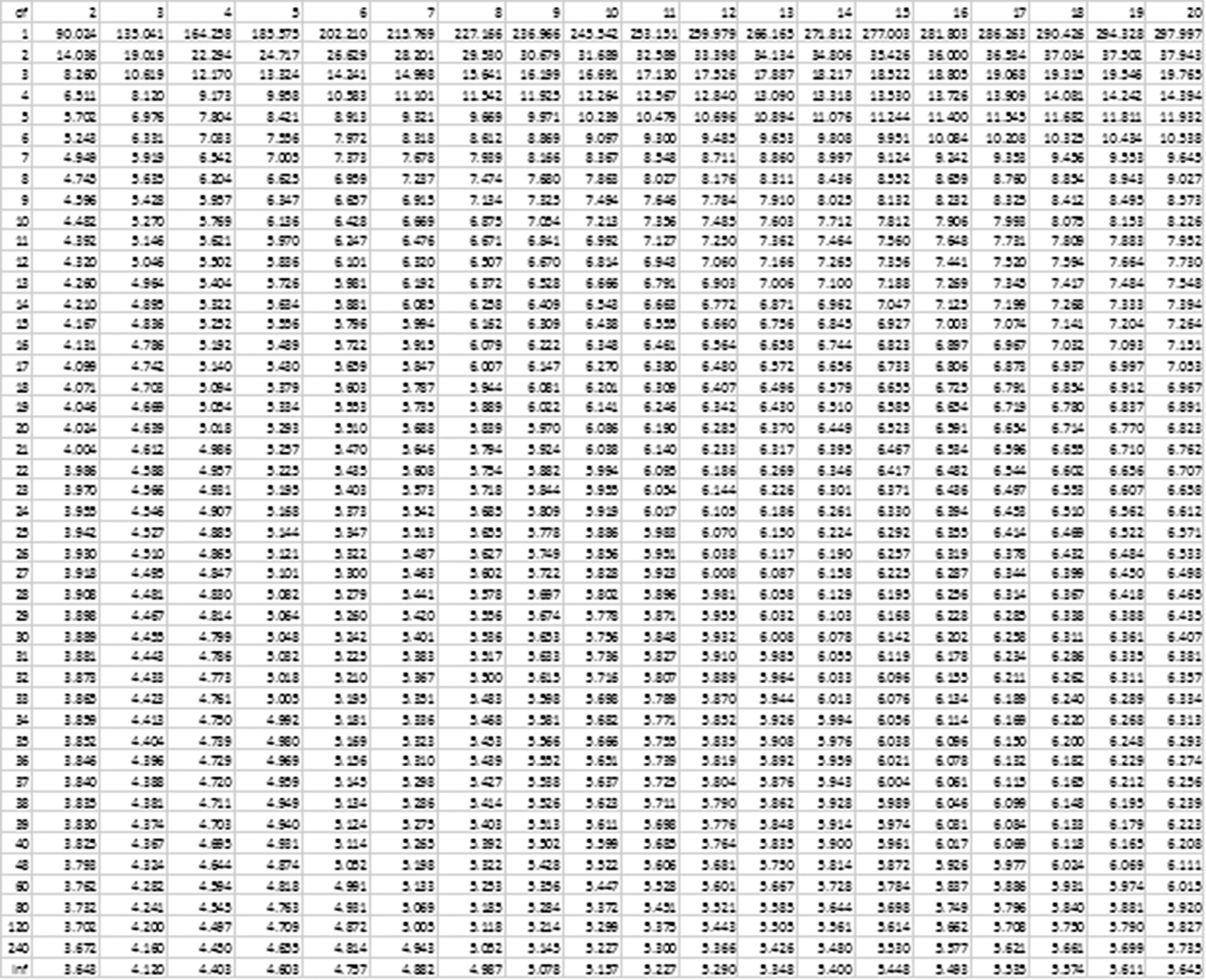 Copyright © 2015 Elsevier Inc. All rights reserved
41
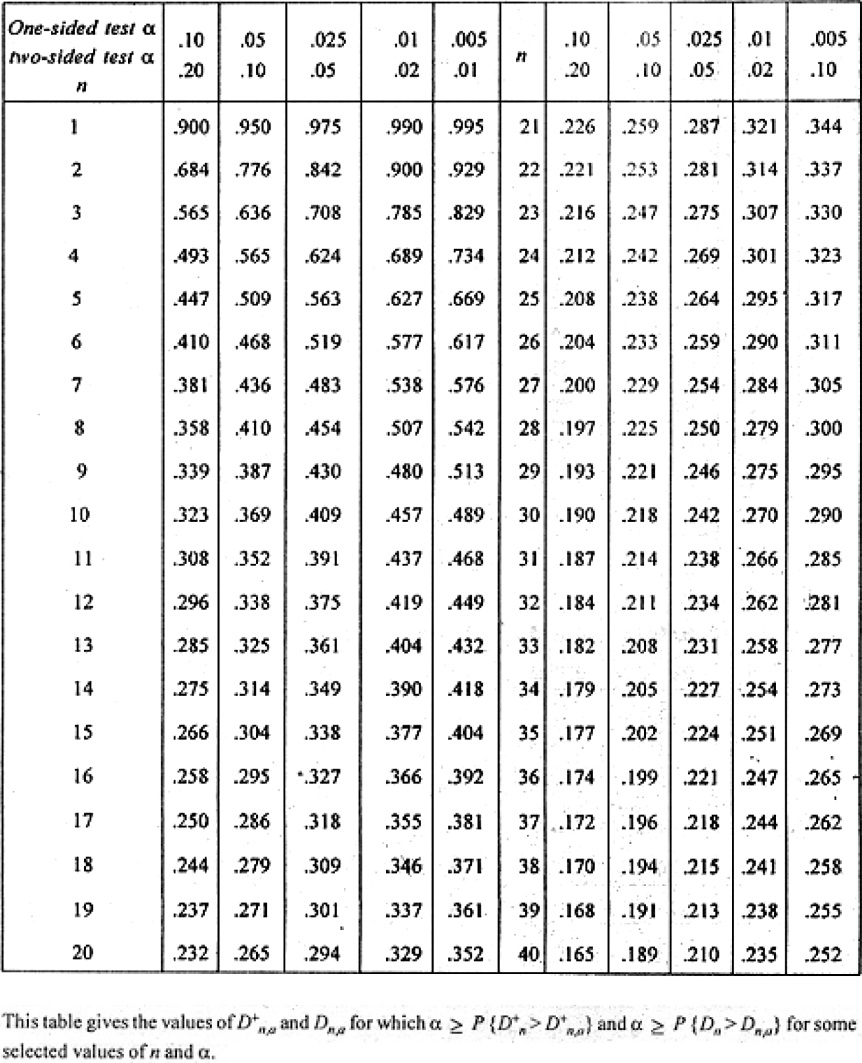 Copyright © 2015 Elsevier Inc. All rights reserved
42